《都道府県医師会 社会保険担当理事連絡協議会》平成２６年度診療報酬改定について〔具体的改定項目〕
平成２６年３月５日
公益社団法人 日本医師会 常任理事
鈴 木 邦 彦
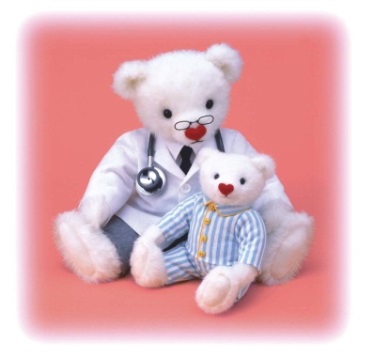 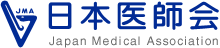 【具体的改定項目】
※点数表の項目に沿って整理しています。
2
【第１章　基本診療料】第１部　初 ・ 再 診 料
3
初　診　料
A000　初 診 料
　　　　     270点 → 282点（＋１２）

　 ＊同一日２科目  　   135点 → 141点（＋6）

　 ＊紹介状非持参患者  200点 → 209点（＋9）
　　 （同一日2科目）   100点 → 104点（＋4）


※消費税率8％への引き上げに伴う対応
4
再診料・外来診療料
A001　再 診 料 
    　　　　　　69点  →  72点（＋3）
　　＊同一日２科目　 　  34点 →  36点（＋2）
　
　A002　外来診療料
　  　　　　　  70点  →  73点（＋3）
　　＊同一日２科目　　   34点 →  36点（＋2）
　　＊紹介状非持参患者   52点 →  54点（＋2）
　　　（同一日2科目）    25点 →  26点（＋1）
　
 ※消費税率8％への引き上げに伴う対応
5
大病院の紹介率・逆紹介率
［対象病院］
①　特定機能病院と許可病床数が500床以上の地域医療支援病院のうち、紹介率50％未満かつ逆紹介率50％未満の施設
②　許可病床数500床以上の全ての病院（上記①の病院並びに再診料を算定する病院を除く。）のうち、紹介率40％未満かつ逆紹介率30％未満の施設
◆初　診　料　　２０９点（再掲）（紹介のない場合）
◆外来診療料　　　５４点（再掲）
　（他医療機関へ紹介したにもかかわらず当該病院を受診した場合）
※年に1回、紹介率・逆紹介率等を地方厚生局長等に報告

［経過措置］
　平成２７年３月３１日まで
6
◆妥結率が低い保険医療機関の適正化
※許可病床が200床以上の病院において、妥結率が低い場合は、初診料等の評価を引き下げる。 
（新）A000　初 診 料　注４　　 妥結率が低い場合　２０９点（9）
＊同一日２科目　   １０４点（4）
（新）A001　再 診 料　注２　　 妥結率が低い場合　   ５３点（2）
＊同一日２科目　 　   ２６点（1）
（新）A002　外来診療料　注４　妥結率が低い場合　   ５４点（2）
＊同一日２科目　　    ２６点（1）

※（　）内は消費税率８％への引き上げ対応分
［算定要件］
　当該保険医療機関における妥結率（当該保険医療機関において購入された薬価基準に収載されている医療用医薬品の薬価総額（各医療用医薬品の規格単位数量に薬価を乗じた価格を合算したものをいう。以下同じ）に占める卸売販売業者(薬事法第 34条第３項に規定する卸売販売業者をいう。)と当該保険医療機関との間での取引き価格が定められた薬価基準に収載されている医療用医薬品の薬価総額の割合をいう。）が５割以下の保険医療機関
7
主治医機能の評価（出来高評価）
◆地域包括診療加算　２0点（1回につき）（新）　※A001 再診料の加算【診療所に限る】
［算定要件］
　・対象患者は、高血圧症、糖尿病、脂質異常症、認知症のうち2つ以上（疑いは除く）を有する患者
　・対象４疾病のうち当該医療機関で診療を行う2疾病と重複しない2疾病について他医療機関でも当該加算又は地域包括診療料を算定可
　・担当医を決める※当該医師は関係団体主催の研修を終了（詳細は後日規定）　（この取扱いは、平成27年4月1日より適用）
　・服薬管理、健康管理等を行っている
　・在宅医療と24時間対応について、在宅医療を行うことを院内掲示し、夜間の連絡先も含めて当該患者に対して説明と同意を求めるとともに、下記のいずれか１つに該当
　　　　①　時間外対応加算１又は２を算定
　　　　②　常勤医師が３人以上在籍　
　　　　③　在宅療養支援診療所である
　・地域包括診療加算と地域包括診療料は、どちらか一方に限り届出可
8
［服薬管理］
　①　患者の同意を得て、計画的な医学管理の下に療養上必要な指導及び診療を行う
　②　他の医療機関と連携のうえ、患者がかかっている医療機関をすべて把握するとともに、処方されている医薬品をすべて管理し、カルテに記載する
　③　当該患者について原則として院内処方を行うこととするが、④の場合に限り院外処方は可能
　④　院外処方を行う場合は、下記の通りとする
ア　24時間対応をしている薬局と連携
イ　原則として院外処方を行う場合は上記アの薬局を対象とするが、患者の同意がある場合に限り、その他の薬局での処方も可能　この場合、夜間・休日等の時間外に対応できる薬局のリストを患者に説明し、文書で渡す
ウ　当該薬局に患者がかかっている医療機関のリストを渡す
エ　患者は受診時に薬局の発行するお薬手帳、又は当該医療機関発行のお薬手帳を持参する
　　その際、医師はお薬手帳のコピーをカルテに貼付等する
　⑤　当該加算を算定している場合は、7剤投与の減算規定の対象外
9
［健康管理等］
　①　健康診断・検診の受診勧奨を行い、その結果等をカルテに記載するとともに、患者に渡し、評価結果をもとに患者の健康状態を管理
　②　健康相談を行っている旨を院内掲示
　③　敷地内禁煙
［その他］
　●介護保険に係る相談を行っている旨を院内掲示し、要介護認定に係る主治医意見書を作成しているとともに、次のいずれか１つに該当
①　居宅介護支援事業所の指定を受け、かつ、常勤のケアマネージャーを配置している
②　居宅療養管理指導又は短期入所療養介護を提供した実績
③　当該医療機関の同一敷地内に介護サービス事業所を併設
④　担当医が地域ケア会議に年１回以上出席
⑤　介護保険の生活期リハを提供（要介護被保険者等への維持期の運動器、脳血管疾患等リハビリテーション料は原則算定不可）
⑥　担当医が介護認定審査会の委員の経験を有する
⑦　担当医が都道府県等実施の主治医意見書に関する研修会受講
⑧　担当医がケアマネージャーの資格を有している
10
【基本診療料】第２部　入 院 料 等　通則　第１節　入院基本料
11
◆病院の栄養管理体制について

［入院料の通則における栄養管理体制の基準］
①　当該保険医療機関に常勤の管理栄養士が1名以上配置されていること。
②　平成24年３月31日において、改正前の栄養管理実施加算の届出を行っていない病院にあっては、平成26年３月31日までの間は、①の基準を満たしているものとする。
　→　経過措置を平成26年６月30日まで延長

第２部入院料等　通則８（新設）
　上記②の届出を行った病院であって、平成26年７月１日以降、非常勤の管理栄養士又は常勤の栄養士が１名以上配置されている場合に限り、第１節入院基本料（特別入院基本料等を除く）、第３節特定入院料及び第４節短期滞在手術基本料（短期滞在手術等基本料１を除く）の所定点数から１日につき４０点を減算した点数により算定する。
12
◆月平均夜勤時間７２時間を満たせない場合の緩和措置の見直し
※月平均夜勤時間72時間要件は維持しつつ、当該要件のみを満たせない場合に、一般病棟７対１及び10対１入院基本料と同様に８割相当の入院基本料を算定できるよう、各入院基本料に２割減算の規定を設ける。







［算定要件］
①　月平均夜勤時間が７２時間以下であるという要件のみを満たせなくなった場合については、直近３か月に限り算定できる
②　最後に算定した月から起算して１年以内は算定できない
③　毎月看護職員採用活動状況を報告（特定の看護職員に夜勤時間が偏重しないよう配慮）

●緩和措置の対象外：特定機能病院入院基本料、専門病院入院基本料
13
◆一般病棟用の重症度、医療・看護必要度の見直し
※急性期病床における患者像ごとの評価の適正化を図るため、「一般病棟用の重症度・看護必要度」という名称を「一般病棟用の重症度、医療・看護必要度」と変更するとともに、急性期患者の特性を評価する項目に改める。













※Ａ項目２点以上かつＢ項目３点以上の該当患者割合「１割５分以上」については、変更なし
［経過措置：上記取扱いは、平成２６年１０月１日から施行する。］
・１～６は各１点
・７は①～⑩のいずれかに該当した場合２点
14
◆一般病棟用の重症度、医療・看護必要度の見直し
※救命救急入院料を算定する治療室を有する保険医療機関の入院基本料の基準該当患者割合の要件を見直すとともに、専門病院入院基本料（悪性腫瘍７割以上）等の評価基準を改める。










※なお、重症度、医療・看護必要度の見直しによる激変緩和措置として、１０対１入院基本料の急性期看護補助体制加算及び１３対１入院基本料の看護補助加算１の施設要件を下記の通りとする。
【 重症度、医療・看護必要度基準　１０％以上　→　５％以上 】
［経過措置］
　平成26年３月31日に当該入院料の届出を行っている病棟については、平成26年９月30日までの間、上記の基準を満たしているものとする。
15
◆褥瘡の対策と発生状況等の報告
※病院については、入院基本料の届出に院内褥瘡発生者数等を加え、毎年7月1日現在の届出書の記載事項の報告の際、褥瘡患者数等を報告する。
16
Ａ100　一般病棟入院基本料（１日につき）　　　　　　　　　
　










注２　特別入院基本料
　　　　　　　  ５７５点　→　　５８４点  （+  9）

※（　）内は消費税率８％への引き上げ対応分
17
Ａ100　一般病棟入院基本料（７対１）
Ａ104　特定機能病院入院基本料（一般病棟７対１）
Ａ105　専門病院入院基本料（７対１）

◆在宅復帰機能を持つことや診療内容を継続的に調査・分析することが重要であることから、次のような基準を新設する。

（１）自宅や在宅復帰機能を持つ病棟、介護施設へ退院した患者の割合について基準を新設する。（自宅等へ退院するものの割合75％以上）
　　【算定式】
自宅、回復期リハ病棟、地域包括ケア病棟・病室、療養病棟（在宅復帰機能強化加算）、居住系介護施設、介護老健（在宅強化型老健施設or在宅復帰・在宅療養支援機能加算）に「退院した患者」
７対１病棟から直接退院した患者（死亡退院を除く）
※自院での転棟は分子・分母から除かれる。
18
Ａ100　一般病棟入院基本料（７対１）
Ａ104　特定機能病院入院基本料（一般病棟７対１）
Ａ105　専門病院入院基本料（７対１）

（２）施設基準要件において、「データ提出加算に係る届出を行った保険医療機関であること。」の基準を新設する。

［経過措置］
　①　平成２６年３月３１日に７対１一般病棟入院基本料、一般病棟７対１特定機能病院入院基本料、７対１専門病院入院基本料の届出を行っている医療機関については、平成２６年９月３０日までの間、上記（１）（自宅等復帰率）の基準を満たしているものとする。

　②　平成２６年３月３１日に７対１一般病棟入院基本料、一般病棟７対１特定機能病院入院基本料、７対１専門病院入院基本料の届出を行っている医療機関については、平成２７年３月３１日までの間、上記（２）（データ提出加算）の基準を満たしているものとする。
19
◆一般病棟における長期療養患者の評価（特定除外制度の廃止）
※平成24年度改定で見直しを行った13対１、15対１一般病棟入院基本料以外の一般病棟入院基本料、特定機能病院入院基本料（一般病棟）及び専門病院入院基本料を算定する病棟においても、特定除外制度の見直しを行う。

(1)　90日を超えて入院する患者を対象として、出来高算定とするが、平均在院日数の計算対象とする。
(2)　90日を超えて入院する患者を対象として、原則として療養病棟と同様の報酬体系（医療区分及びADL区分を用いた包括評価）とする。









［経過措置］
①　上記の取扱いについては、平成２６年１０月１日から施行する。
②　７対１、１０対１の病棟において、上記の(２)を選択した場合、平成２６年３月３１日に入院している患者については、当分の間、医療区分３とみなす。
③　上記の(2)を選択した病棟のうち１病棟については、平成２７年９月３０日までの間、当該病棟の２室を指定し、その中の４床までに限り出来高算定を行う病床を設定することができる。　当該病床の患者については、平均在院日数の計算対象から除外する。
20
◆特定除外制度の廃止関連

　A212　超重症児（者）入院診療加算・
　　　　　準超重症児（者）入院診療加算（１日につき）

［注４（追加）］
　　超重症児（者）入院診療加算・準超重症児（者）入院診療加算は、一般病棟に入院している患者（A106障害者施設等入院基本料、A306特殊疾患入院医療管理料及びA309特殊疾患病棟入院料を算定するものを除く。）については、入院した日から起算して９０日を限度として、所定点数に加算する。
　（適用は平成２７年４月１日から）
21
◆急性期病棟におけるリハビリテーション専門職の配置に対する評価
※A100一般病棟入院基本料、A104特定機能病院入院基本料(一般病棟）又はA105専門病院入院基本料の７対１、10対１病棟について、理学療法士、作業療法士又は言語聴覚士を配置した場合の加算を新設する。また、算定にあたって、ADLに関するアウトカム評価を要件とする。　
　ADL維持向上等体制加算
（１日につき、１４日を限度）　２５点（新）
※当該加算を算定している患者について、疾患別リハビリテーション等を算定できない。

［施設基準］
①　当該病棟に専従の理学療法士、作業療法士又は言語聴覚士を１名以上の常勤配置を行うこと
②　当該保険医療機関において、リハビリテーション医療に関する３年以上の臨床経験及びリハビリテーション医療に係る研修を終了した常勤医師が１名以上勤務していること
③　当該病棟の直近１年間の新規入院患者のうち、６５歳以上の患者が８割以上、又は循環器系の疾患、新生物、消化器系、運動器系又は呼吸器系の疾患の患者が６割以上であること
④　アウトカム評価として、以下のいずれも満たすこと
　ア）直近１年間において、当該病棟を退院した患者のうち、入院時よりも退院時にADLの低下した者の割合が３％未満であること
　イ）当該病棟の入院患者のうち、院内で発生した褥瘡を保有している入院患者の割合が１.５％未満であること
22
Ａ101　療養病棟入院基本料（１日につき）　　　　　　　　　
　











注２　特別入院基本料　　　５６３点　→　５７６点（+13）
　　　　（生活療養）　　　５４９点　→　５６２点（+13）
※（　）内は消費税率８％への引き上げ対応分
23
◆急性期病床と長期療養を担う病床の機能分化
※療養病棟において自院で慢性維持透析等を実施している場合の評価を新設する。　
　
　Ａ101　療養病棟入院基本料
　注９　慢性維持透析管理加算
（１日につき）１００点（新）

［算定要件］
①　療養病棟入院基本料１を届け出ていること
②　自院で人工腎臓、持続緩徐式血液濾過、腹膜灌流又は血漿交換療法を行っている患者について算定する
　　毎日実施されている必要はないが、持続的に適切に行われていること
24
◆療養病棟における在宅復帰機能の評価
※療養病棟入院基本料１を届け出ている病棟において、在宅復帰率が５０％以上等の基準を満たす病棟に対する評価を新設する。　
　
　Ａ101　療養病棟入院基本料
　注１０　在宅復帰機能強化加算
　　　　　　　　　　　　（１日につき）１０点（新）

［施設基準］
①　療養病棟入院基本料１を届け出ていること
②　在宅に退院した患者（１か月以上入院していた患者に限る）が５０％以上であること
③　退院患者の在宅生活が１月以上（医療区分３の患者については１４日以上）継続することを確認していること
④　病床回転率が１０％以上であること
25
Ａ102　結核病棟入院基本料（１日につき）　　　　　　　　　
　











注２　特別入院基本料　 ５５０点　→　　５５９点  （+  9）
※（　）内は消費税率８％への引き上げ対応分
26
Ａ103　精神病棟入院基本料（１日につき）　　　　　　　　　
　










注２　特別入院基本料　５５０点　→ 　　５５９点  （+  9）
※（　）内は消費税率８％への引き上げ対応分
27
◆認知症対策の推進
※認知症の行動・心理症状（BPSD）の改善に要する期間が概ね１か月であることを踏まえ、精神病棟入院基本料及び特定機能病院入院基本料（精神病棟）の重度認知症加算について、算定期間を短縮した上で、評価を充実させる。　
　
　Ａ103　精神病棟入院基本料　注４
　Ａ104　特定機能病院入院基本料　注４　
　　重度認知症加算（１日につき）
　　　　　　　　　１００点　→　３００点
28
◆精神病床の機能分化
※慢性期の病棟では、精神保健福祉士の配置により、平均在院日数が短縮することが示されていることを踏まえ、精神病棟入院基本料及び精神療養病棟入院料を算定する病棟について、精神保健福祉士を配置した場合の評価を新設する。　
　
　Ａ103　精神病棟入院基本料　注７・８
　Ａ312　精神療養病棟入院料　注６・７　
　精神保健福祉士配置加算（１日につき）
　　　　　　　　　　　　　　　　　　３０点（新）
●精神保健福祉士配置加算を算定した場合は、Ａ230-2精神科地域移行実施加算、Ｂ005退院時共同指導料２、Ｂ005-1-2介護支援連携指導料、Ｉ011精神科退院指導料及びＩ011-2精神科退院前訪問指導料は、算定しない。

［施設基準］
①　当該病棟に専従の常勤精神保健福祉士を１名以上配置すること
②　①とは別に、退院支援部署又は地域移行支援室に常勤精神保健福祉士を１名以上配置すること
③　措置入院、鑑定入院、医療観察法入院で当該保険医療機関に入院となった者を除いた当該病棟の新規入院患者のうち９割（精神療養病棟においては７割）以上が入院日から起算して１年以内に退院し、在宅へ移行すること
29
Ａ104　特定機能病院入院基本料（１日につき）　　　　　　　　　
　











※（　）内は消費税率８％への引き上げ対応分
30
Ａ105　専門病院入院基本料（１日につき）　　　　　　　　　
　









※（　）内は消費税率８％への引き上げ対応分
31
◆一般病棟用の重症度、医療・介護必要度の見直し（再掲）
※救命救急入院料を算定する治療室を有する保険医療機関の入院基本料の基準該当患者割合の要件を見直すとともに、専門病院入院基本料（悪性腫瘍７割以上）等の評価基準を改める。










※なお、重症度、医療・看護必要度の見直しによる激変緩和措置として、１０対１入院基本料の急性期看護補助体制加算及び１３対１入院基本料の看護補助加算１の施設要件を下記の通りとする。
【 重症度、医療・看護必要度基準　１０％以上　→　５％以上 】
［経過措置］
　平成26年３月31日に当該入院料の届出を行っている病棟については、平成26年９月30日までの間、上記の基準を満たしているものとする。
32
Ａ106　障害者施設等入院基本料（１日につき）　　　　　　　　　
　









※（　）内は消費税率８％への引き上げ対応分

◆障害者施設等入院基本料のみ、「特定除外制度」が継続される。
33
有床診療所入院基本料の見直し
※Ａ108有床診療所入院基本料について、地域包括ケアシステムの中で複数の機能を担う有床診療所の評価を見直す。

［施設基準］
◆有床診療所入院基本料１～３については、以下の要件のうち２つ以上に該当すること（それ以外は有床診療所入院基本料４～６を算定する）
①　在宅療養支援診療所であって、過去１年間に訪問診療を実施した実績がある
②　過去１年間の急変時の入院件数が６件以上である
③　夜間看護配置加算１又は２を届け出ている
④　時間外対応加算１を届け出ている
⑤　過去１年間の新規入院患者のうち、他の保険医療機関の一般病床からの受入が１割以上である
⑥　過去１年間の当該保険医療機関内における看取りの実績を２件以上有する
⑦　過去１年間の全身麻酔、脊椎麻酔又は硬膜外麻酔（手術を実施した場合に限る）の患者数が合わせて３０件以上である（分娩を除く）
⑧　医療資源の少ない地域に属する有床診療所である
⑨　過去１年間に介護保険によるリハビリテーション、居宅療養管理指導又は短期入所療養介護を実施した実績がある、又は指定居宅介護支援事業者である
⑩　過去１年間の分娩件数が３０件以上である
⑪　過去１年間に乳幼児加算・幼児加算、超重症児（者）入院診療加算、準超重症児（者）入院診療加算又は小児療養環境特別加算を算定したことがある
34
【届出等に関する注意】
※上記［施設基準］のうち2つ以上に該当し、届出を行った場合に、改定後の有床診療所入院基本料１～３を算定することができる。

※改めて届出を行わない有床診療所については、平成26年3月31日時点で、
　◆有床診療所入院基本料１を算定している場合
　　　　　　　　→　有床診療所入院基本料４
　◆有床診療所入院基本料2を算定している場合
　　　　　　　　→　有床診療所入院基本料５
　◆有床診療所入院基本料３を算定している場合
　　　　　　　　→　有床診療所入院基本料６
　を算定する。
35
36
37
【有床診療所入院基本料に係る加算】
※これまで、有床診療所入院基本１及び２のみが算定可能となっていた医療従事者の加算等について、対象施設を有床診療所入院基本料すべてに拡大するとともに、看護職員の配置をさらに評価し、看護補助者を配置している場合の評価を新設
　注５　イ　医師配置加算１　　　　  　　　８８点
　　　　ロ　医師配置加算２　　　　　　  　６０点
　注６　イ　看護配置加算１　　　２５点 → ４０点
　　　　ロ　看護配置加算２　　　１０点 → ２０点
　　　　ハ　夜間看護配置加算１　　　　　  ８０点
　　　　ニ　夜間看護配置加算２　　  　　　３０点
　　　　ホ　看護補助配置加算１　　　　　  １０点（新）
　　　　ヘ　看護補助配置加算２　　  　　　　５点（新）
38
注６　ホ　看護補助配置加算１　１０点（新）
　　　　ヘ　看護補助配置加算２　　５点（新）
［施設基準］
　①看護補助配置加算１
　　当該診療所（療養病床を除く）における看護補助者の数が２以上であること。
　②看護補助配置加算２
　　当該診療所（療養病床を除く）における看護補助者の数が１であること。
39
【管理栄養士の配置基準等】

※平成２４年度診療報酬改定で有床診療所の入院基本料に包括化された栄養管理実施加算について、有床診療所では管理栄養士の確保が難しい実態を踏まえ、包括化を見直し、入院基本料を１１点引下げるとともに、栄養管理に関する評価を再度設ける。
［入院料の通則における栄養管理体制の基準］
　　当該保険医療機関内に、病院（特別入院基本料等を算定する病棟のみを有する病院を除く。）にあっては、常勤の管理栄養士、診療所にあっては管理栄養士（削除）が１名以上配置されていること。
注10　栄養管理実施加算　　　１２点（新）
　　　　※A108　有床診療所入院基本料
　　　　※A109　有床診療所療養病床入院基本料
［施設基準］
　当該保険医療機関内に常勤の管理栄養士が１名以上配置されていること。等（過去の栄養管理実施加算の施設基準と同じ）
40
【基本診療料】第２部　入 院 料 等　第２節　入院基本料等加算
41
Ａ200　総合入院体制加算（１日につき・１４日を限度）
１　総合入院体制加算１　　　　２４０点（新）
２　総合入院体制加算２　　　　１２０点
◆　充実した体制とともに一定の実績を有する医療機関に対し、より充実した評価を新設する。なお、従前の総合入院体制加算については、「総合入院体制加算２」として引き続き評価を行う。
［施設基準］
１　総合入院体制加算１
　①　全身麻酔（手術を実施した場合に限る）の患者数が年８００件以上である。なお、併せて以下のアからカの全てを満たすこと。
　　ア　人工心肺を用いた手術　　 　　　４０件／年以上
　　イ　悪性腫瘍手術　　　　　 　　　４００件／年以上
　　ウ　腹腔鏡下手術　　　　　　　　 １００件／年以上
　　エ　放射線治療（体外照射法）　４,０００件／年以上
　　オ　化学療法　　　　　　　　　４,０００件／年以上
　　カ　分娩件数　　　　　　　　　　 １００件／年以上
　②　救命救急医療（第三次救急医療）として、２４時間体制の救急を行っていること。
42
［施設基準］
１　総合入院体制加算１
　③　医療法上の精神病床を有する医療機関であること。また、精神病棟入院基本料、精神科救急入院料、精神科急性期治療病棟入院料、精神科救急・合併症入院料、児童・思春期精神科入院医療管理料のいずれかを届け出ており、現に精神疾患の患者の入院を受け入れていること。（新）
　④　地域包括ケア病棟入院料、地域包括ケア入院医療管理料及び療養病棟入院基本料の届出を行っていない医療機関であること。（新）
　⑤　総合入院体制加算２の要件をすべて満たすこと。

２　総合入院体制加算２
　（追加規定）
　　　新規に届け出る際は、地域包括ケア病棟入院料、地域包括ケア入院医療管理料及び療養病棟入院基本料の届出を行っていない医療機関であること。（新）
43
Ａ20５　救急医療管理加算（１日につき・７日を限度）
１　救急医療管理加算１　　　　８００点
２　救急医療管理加算２　　　　４００点（新）
◆　入院時に重篤な状態の患者に対して算定するものであり、入院後に悪化の可能性が存在する患者に対して算定するものではないことを明確化するとともに、「その他の加算の対象となる患者の状態に準ずるような重篤な状態」の評価の適正化を行う。
［算定要件］
１　当該加算の対象となる患者は、次に掲げる状態にあって、医師が診察等の結果、緊急に入院が必要であると認めた重症患者をいう。なお、当該加算は、入院時において当該重症患者の状態であれば算定できるものであり、当該加算の算定期間中において継続して重症患者の状態でなくても算定できる。
　　ただし、当該加算は入院時に重篤な状態の患者に対して算定するものであり、入院後に悪化の可能性が存在する患者については対象とならない。
44
①　救急医療管理加算１
ア　吐血、喀血又は重篤な脱水で全身状態不良の状態
イ　意識障害又は昏睡
ウ　呼吸不全又は心不全で重篤な状態
エ　急性薬物中毒
オ　ショック
カ　重篤な代謝障害（肝不全、腎不全、重症糖尿病等）
キ　広範囲熱傷
ク　外傷、破傷風等で重篤な状態
ケ　緊急手術を必要とする状態
②　救急医療管理加算２
コ　その他、「ア」から「ケ」に準ずるような重篤な状態

２　年に１度、「コ」に該当する患者の概要について報告を行うこと。
45
Ａ20６　在宅患者緊急入院診療加算（入院初日）
１　連携型在支診、在支病、在宅療養後方支援病院の場合　　　　　　　　　　　　　　　　　　　　　　　　 ２,５００点
２　連携医療機関である場合（１の場合を除く） ２,０００点
３　１及び２以外の場合　　　　　　　　　　　 １,０００点
［算定要件（在宅療養後方支援病院）］
①　当該病院を緊急時に入院を希望する病院としてあらかじめ当該病院に届け出ている患者（入院希望患者）に対して算定する。
②　５００床以上の病院については、１５歳未満の人工呼吸を実施している患者若しくは１５歳未満から引き続き人工呼吸を実施しており体重が２０kg未満の患者又は神経難病の患者に限り算定することができる。
［施設基準（在宅療養後方支援病院）］
①　２００床以上の病院であること。
②　入院希望患者について、緊急時にいつでも対応し、必要があれば入院を受け入れること。
46
Ａ20７　診療録管理体制加算（入院初日）
１　診療録管理体制加算１　　　１００点（新）
２　診療録管理体制加算２　　　　３０点
◆　コードに基づく診療録の管理や専従の職員の配置等、充実した診療録管理体制を有している場合の評価を新設する。
［施設基準（診療録管理体制加算１）］
①　年間退院患者実数２,０００名あたり１名以上の専任の診療記録管理者が配置されており、うち１名以上が専従であること。
②　各退院患者の「氏名」、「生年月日」、「疾病名」及び「入院中の手術」等に関する電子的な一覧表を有し、診療録の検索・抽出が速やかにできる体制を確保していること。
③　前月に退院した全診療科の全退院患者のうち、退院日の翌日から起算して１４日以内に退院時要約が作成され、中央病歴管理室に提出された者の割合が９割以上であること。
47
Ａ20７-2　医師事務作業補助体制加算（入院初日）












［施設基準（医師事務作業補助体制加算１）］
　①　医師事務作業補助者の業務を行う場所について、８０％以上を病棟又は外来とする。
　②　看護職員を医師事務作業補助者として届出することは不可。
※従前の医師事務作業補助体制加算については、看護職員を医師事務作業補助者として届出することは不可とした上で、医師事務作業補助体制加算２とする。
48
Ａ20７-3　急性期看護補助体制加算　　　　　　　　（１日につき・１４日を限度）
注２　イ　夜間25対１急性期看護補助体制加算　　　　　　　　　　　　　　　　　　　３５点（新）
　　　ロ　夜間50対１急性期看護補助体制加算　　　　　　　　　　　　　１０点　→　２５点
　　　ハ　夜間100対１急性期看護補助体制加算　　　　　　　　　　　　　　５点　→　１５点
［算定要件］
　２５対１、５０対１、７５対１のいずれかの急性期看護補助体制加算を算定しており、夜間看護補助者配置が２５対１、５０対１、１００対１以上であること。

A207-4　看護職員夜間配置加算　　　　５０点
　　　　　（１日につき・１４日を限度）
　　※注の見直し（現行のA207-3の注３をA207-4として項目立て）
49
Ａ230-3　精神科身体合併症管理加算（1日につき）
　　　　  １　7日以内　　　　　　　　４５０点
　　　　  ２　８日以上１０日以内　 　 ２２５点（新）
◆　精神病床に入院する患者の身体合併症に適切に対応するため、精神科身体合併症管理加算の算定期間を延長する。
　［算定要件］
50
◆褥瘡の対策と発生状況等の報告
　※褥瘡ハイリスク患者ケア加算届出医療機関については、毎年7月1日現在の届出書の記載事項の報告の際、褥瘡の状況についてより詳細な状況を報告する。

　A236　褥瘡ハイリスク患者ケア加算　　　　　　　　　　　（入院中1回）　５００点

（褥瘡ハイリスク患者ケア加算の報告の例）
　褥瘡ハイリスク患者ケア加算の施設基準に係る届出別添７様式37に、下記の件数等の報告欄を作成する。
①　褥瘡ハイリスクアセスメント実施件数
②　褥瘡ハイリスク患者特定数
③　褥瘡予防治療計画件数
④　褥瘡ハイリスク患者ケア実施件数　　　　　等
51
Ａ238-3　新生児特定集中治療室退院調整加算
　１　新生児特定集中治療室退院調整加算１（退院時１回）６００点
　２　新生児特定集中治療室退院調整加算２　イ　退院支援計画作成加算（入院中１回）　　　　　  ６００点　ロ　退院加算（退院時１回）　　　　　　　　　　　  ６００点
◆入院早期から退院調整を開始すること等を算定の要件とするよう評価の見直しを行う。
［算定要件］（新）
　新生児特定集中治療室管理料又は新生児集中治療室管理料を算定する病室に入院した日から起算して７日以内に以下に該当する患者を抽出し、退院調整が必要となる可能性がある者について、入院７日以内に家族と現在の病状及び今後予想される状態について、病状に応じて退院後の生活も含めて話し合いを開始した上で、入院１月以内に、退院調整が必要がどうかを医師、看護師及び社会福祉士を含む関係職種が合同で家族と退院後の生活について話し合い、退院支援計画の作成を開始した場合、退院時に１回（退院支援計画作成加算については入院中１回）に限り算定する。
　　ア　先天奇形の患者　　イ　染色体異常の患者　　ウ　出生体重1,500ｇ未満の患者　　エ　新生児仮死（Ⅱ度以上の者に限る）　　オ　その他、生命に関わる重篤な状態のもの
52
Ａ238-3　新生児特定集中治療室退院調整加算
　３　新生児特定集中治療室退院調整加算３（新）　イ　退院支援計画作成加算（入院中１回）　　  ６００点　ロ　退院加算（退院時１回）　　　　　　　　  ６００点

◆急性期病院において、周産期医療センターから退院患者を受け入れ、在宅に退院させた場合の退院調整について評価を行う。
［算定要件］
①　前医で新生児特定集中治療室退院調整加算２を算定している患者について、転院受入後、７日以内に退院支援計画を策定した場合、入院中１回に限りイを算定する。自宅へ退院した場合、退院時１回に限りロを算定する。
②　本点数を算定した患者に対し、退院時に緊急時の連絡先等を文書で提供し、24時間連絡がとれる体制を取っていること。
 
［施設基準］ 
　小児入院医療管理料３を届け出ている医療機関又は周産期母子医療センターであること。
53
Ａ244　病棟薬剤業務実施加算（週１回）　　　　１００点
◆病棟薬剤業務実施加算における療養病棟又は精神病棟の４週間制限を８週間まで緩和する。
54
A245　データ提出加算（入院中１回）
※療養病棟等、現在データ提出の対象となっていない病棟についてもデータを提出することとし、すべての医療機関でデータ提出加算の届出を可能とする。　



















［施設基準］
　平成２６年３月３１日にデータ提出加算の届出を行っている医療機関については、平成２７年３月３１日までの間、提出対象病棟に係る基準は従前の通りであっても差し支えない。
55
A245　データ提出加算（入院中１回）
56
【基本診療料】第２部　入 院 料 等　第３節　特定入院料
57
Ａ300　救命救急入院料（１日につき）　　　　　　　　　
　









※（　）内は消費税率８％への引き上げ対応分
58
Ａ300　救命救急入院料（１日につき）　　　　　　　　　
　













※（　）内は消費税率８％への引き上げ対応分
59
Ａ300　救命救急入院料（1日につき）
◆　急性薬物中毒加算について、対象を明確化するとともに、簡易な検査の評価を新設する。また、算定可能な対象施設を高度救命救急センターだけでなく救命救急センターに拡大する。
60
Ａ301　特定集中治療室管理料（１日につき）　　　　　　　　　
◆より体制の充実した特定集中治療室の評価を新設する。








※（　）内は消費税率８％への引き上げ対応分
［施設基準］
　①　専任の医師が常時、特定集中治療室内に勤務していること。当該専任の医師に、特定集中治療の経験を５年以上有する医師を２名以上含む。
　②　特定集中治療室管理を行うにふさわしい専用の特定集中治療室を有しており、当該特定集中治療室の広さは、１床当たり２０㎡以上である。
　③　専任の臨床工学技士が、常時、院内に勤務している。
　④　特定集中治療室用の重症度、医療・看護必要度について、A項目３点以上かつB項目３点以上である患者が９割以上であること。（一般病棟用の重症度、医療・看護必要度の見直しに伴い、名称の変更を行うとともに、急性期患者の特性を評価する評価方法へ変更。）
61
Ａ301　特定集中治療室管理料（１日につき）　　　　　　　　　












※（　）内は消費税率８％への引き上げ対応分
62
Ａ301-2　ハイケアユニット入院医療管理料（１日につき）
　　４,５１１点　→　１　ハイケアユニット入院医療管理料１　　　　　　　　　　　　　　　　　　　　　　　６,５８４点（+73）
２　ハイケアユニット入院医療管理料２　　　　　　　　　  　　　４,０８４点（+73）
　※（　）内は消費税率８％への引き上げ対応分









［経過措置］
　平成２６年３月３１日に当該入院料の届出を行っている治療室については、平成２６年９月３０日までの間、従前のハイケアユニット入院医療管理料（4,584点（+73））を算定する。
63
Ａ30１-3　脳卒中ケアユニット入院医療管理料　　　　　　　　　　　　　　　　（１日につき）
　　　　　　　　　５,７１１点　→　５,８０４点（+93）

Ａ30１-４　小児特定集中治療室管理料　　　　　　　　　　　　　　　　（１日につき）
　　１　７日以内の期間　　　　　　１５,５００点　→　１５,７５２点（+252）
　　２　８日以上１４日以内の期間　　　　　　１３,５００点　→　１５,７２０点（+220） 

※（　）内は消費税率８％への引き上げ対応分
64
Ａ302　新生児特定集中治療室管理料（１日につき）
　１　新生児特定集中治療室管理料１　　　　　　　　　　１０,０１１点　→　１０,１７４点（+163）
　２　新生児特定集中治療室管理料２　　　　　　　　　　　６,０１１点　→　　８,１０９点（+  98）

Ａ303　総合周産期特定集中治療室管理料（1日につき）
　１　母体・胎児集中治療室管理料　　　　　　　　　　　７,０１１点　→　　７,１２５点（+114）
　２　新生児集中治療室管理料　　　　　　　　　　１０,０１１点　→　１０,１７４点（+163）

Ａ303-2　新生児治療回復室入院医療管理料（1日につき）
　　　　　　　　　　　　 ５,４１１点　→　　５,４９９点（+  88）

※（　）内は消費税率８％への引き上げ対応分
65
Ａ302　新生児特定集中治療室管理料（１日につき）
　１　新生児特定集中治療室管理料１
　２　新生児特定集中治療室管理料２
Ａ303　総合周産期特定集中治療室管理料（1日につき）
　２　新生児集中治療室管理料
◆出生時体重が1,500ｇ以上の新生児であっても、一部の先天奇形等を有する患者について、算定日数上限を延長する。
66
Ａ303-2　新生児治療回復室入院医療管理料（1日につき）
◆出生時体重が1,500ｇ以上の新生児であっても、一部の先天奇形等を有する患者について、算定日数上限を延長する。








【厚生労働大臣が定める疾患（※）】
先天性水頭症、全前脳胞症、二分脊椎（脊椎破裂）、アーノルド・キアリ奇形、後鼻孔閉鎖、先天性喉頭軟化症、先天性気管支軟化症、先天性のう胞肺、肺低形成、食道閉鎖、十二指腸閉鎖、小腸閉鎖、鎖肛、ヒルシュスプルング病、総排泄腔遺残、頭蓋骨早期癒合症、骨（軟骨を含む）無形成・低形成・異形成、腹壁破裂、臍帯ヘルニア、ダウン症候群、18トリソミー、13トリソミー、多発奇形症候群
67
Ａ302　新生児特定集中治療室管理料（１日につき）
　　　 １　新生児特定集中治療室管理料１
Ａ303　総合周産期特定集中治療室管理料（1日につき）
　 　　２　新生児集中治療室管理料
◆重症患者の受入実績が医療機関ごとに大きく異なっていることから、出生体重1,000g未満の新生児の受入実績等に関する基準を新設する。
68
Ａ302　新生児特定集中治療室管理料（１日につき）
　　　 ２　新生児特定集中治療室管理料２
◆新生児特定集中治療室管理料２について、出生体重２,５００g未満の新生児の受入実績に関する基準を新設する。






［経過措置］
　平成26年３月31日に新生児特定集中治療室管理料１及び２、総合周産期特定集中治療室管理料（２　新生児集中治療室管理料）の届出を行っている医療機関については、平成26年９月30日までの間、上記基準を満たしているものとする。
69
Ａ305　一類感染症患者入院医療管理料（１日につき）
　１　７日以内の期間　     ８,９０１点 → ９,０４６点（+145）
　２　８日以上１４日以内の期間　　　　　　　　　　　     ７,７０１点 → ７,８２６点（+125） 

Ａ306　特殊疾患入院医療管理料（１日につき）
　　　　　　　　　　　     １,９５４点 → ２,００９点（+  55）

Ａ30７　小児入院医療管理料（１日につき）
１　小児入院医療管理料１  ４,５１１点 → ４,５８４点（+  73）
２　小児入院医療管理料２  ４,０１１点 → ４,０７６点（+  65）
３　小児入院医療管理料３  ３,６１１点 → ３,６７０点（+  59）
４　小児入院医療管理料４  ３,０１１点 → ３,０６０点（+  49）
５　小児入院医療管理料５  ２,１１１点 → ２,１４５点（+  34）
※（　）内は消費税率８％への引き上げ対応分
70
Ａ30８　回復期リハビリテーション病棟入院料（１日につき）












※（　）内は消費税率８％への引き上げ対応分
71
Ａ30８　回復期リハビリテーション病棟入院料（１日につき）
◆回復期リハビリテーション病棟入院料１を算定する病棟において、専従医師及び専従社会福祉士を配置した場合の評価を新設する。

１　回復期リハビリテーション病棟入院料１
　体制強化加算　２００点（１日につき）（新）

［施設基準］
　　当該病棟にリハビリテーション医療に関する３年以上の経験及びリハビリテーション医療に関する研修を終了した専従の常勤医師１名以上及び退院調整に関する３年以上の経験を有する専従の常勤社会福祉士１名以上が配置されていること。
72
Ａ30８　回復期リハビリテーション病棟入院料（１日につき）
◆回復期リハビリテーション病棟入院料１の休日リハビリテーション提供体制加算について、当該要件を回復期リハビリテーション病棟入院料１の算定要件として包括して評価する。

１　回復期リハビリテーション病棟入院料１
［施設基準］
　　休日を含め、週７日間リハビリテーションを提供できる体制を有していること。

［経過措置］
　平成２６年３月３１日に回復期リハビリテーション病棟入院料１の届出を行っている病棟であって、休日リハビリテーション提供体制加算の届出を行っていない医療機関については、平成２６年９月３０日までの間は上記の基準を満たしているものとする。
73
Ａ30８　回復期リハビリテーション病棟入院料（１日につき）
◆回復期リハビリテーション病棟入院料１における重症度・看護必要度の項目等の見直しを行う。
１　回復期リハビリテーション病棟入院料１
　　





［経過措置］
　平成２６年３月３１日に回復期リハビリテーション病棟入院料１の届出を行っている病棟については、平成２６年９月３０日までの間、上記の基準を満たしているものとする。
74
Ａ30８-2　亜急性期入院医療管理料（１日につき）










※（　）内は消費税率８％への引き上げ対応分　
⇒　亜急性期入院医療管理料は平成２６年９月３０日をもって廃止する。（経過措置期間は、消費税率引き上げ対応分を加味した新点数により算定する。）
75
Ａ30８-3　地域包括ケア病棟入院料（１日につき）（新）
◆急性期後・回復期を担う病床を充実させるため、①一定の重症度、医療・看護必要度基準を満たす患者の診療実績、②在宅療養支援病院、二次救急病院又は救急告示病院等であること、③在宅復帰率の実績、④診療内容に関するデータの提出等の施設基準を設定した病棟等の評価を新設する。










※（　）内は消費税率８％への引き上げ対応分
76
※（　）内は消費税率８％への引き上げ対応分　　　　
［算定要件］
①　６０日を限度として算定する。
②　地域包括ケア入院医療管理料について、自院で直前にＤＰＣ/ＰＤＰＳで算定していた患者が転床した場合は、特定入院期間中は引き続きＤＰＣ/ＰＤＰＳで算定する。
77
［施設基準］
◆地域包括ケア病棟入院料（入院医療管理料を含む）１及び２
①　疾患別リハビリテーション又はがん患者リハビリテーションの届出を行っていること。
②　入院医療管理料は病室単位の評価とし、届出は許可病床数200床未満の医療機関で１棟に限る。
③　療養病床については、１病棟に限り届出することができる。
④　許可病床数200床未満の医療機関にあっては、入院基本料の届出がなく、地域包括ケア病棟入院料のみの届出であっても差し支えない。
⑤　平成26年3月31日に10対1、13対1、15対1入院基本料を届け出ている病院は、地域包括ケア病棟入院料を届け出ている期間中、７対1入院基本料を届け出ることはできない。
⑥　看護職員13対1以上、専従の常勤理学療法士、常勤作業療法士又は常勤言語聴覚士1名以上及び専任の在宅復帰支援担当者1名以上が配置されていること。
⑦　一般病棟用の重症度、医療・看護必要度Ａ項目１点以上の患者を10％以上入院させていること。
⑧　次のいずれかを満たすこと。ア　在宅療養支援病院の届出イ　在宅療養後方支援病院として年３件以上の在宅患者の受入実績があることウ　二次救急医療施設の指定を受けていることエ　救急告示病院であること
⑨　データ提出加算の届出を行っていること。
⑩　リハビリテーションを提供する患者について、リハビリテーションを１日平均２単位以上提供していること。
78
［施設基準］
◆地域包括ケア病棟入院料（入院医療管理料を含む）１
①　在宅復帰率が７割以上であること。
②　１人当たりの居室面積が内法による測定で６.４㎡以上であること。
　　　【①在宅復帰率（算定式）】
自宅、療養病棟（在宅復帰機能強化加算）、居住系介護施設、　　　　介護老健（在宅強化型老健施設or在宅復帰・在宅療養支援機能加算）に「退院した患者」＋療養病棟（在宅復帰機能強化加算）に「転棟した患者」
地域包括ケア病棟（病室）から退院した患者（死亡退院を除く）＋転棟した患者（退院先は特別な関係も可）
［留意事項］
①　地域包括ケア病棟入院料（入院医療管理料を含む）１及び２の施設基準⑨（データ提出加算の届出）については、平成２７年４月１日から適用するものとする。
②　地域包括ケア病棟入院料（入院医療管理料を含む）１の施設基準②（居室面積）については、平成２７年３月３１日までに届出を行った医療機関にあっては、壁芯での測定でも差し支えない。
79
Ａ30８-3　地域包括ケア病棟入院料（１日につき）（新） 

注３　看護職員配置加算（１日につき）　　１５０点
注４　看護補助者配置加算（１日につき）　１５０点
注５　救急・在宅等支援病床初期加算　　　　　　（１日につき・１４日まで）　１５０点

［施設基準］
◆看護職員配置加算
①　看護職員が地域包括ケア病棟入院料の施設基準の最小必要人数に加え、５０対１以上の人数が配置されていること。
②　地域包括ケア入院医療管理料を算定する場合は、当該病室を含む病棟全体の看護職員が最小必要人数に加え、５０対１以上の人数が配置されていること。
◆看護補助者配置加算
①　看護補助者（看護職員を除く）が２５対１以上配置されていること。
②　地域包括ケア入院医療管理料を算定する場合は、当該病室を含む病棟全体の看護補助者（看護職員を除く）が２５対１以上配置されていること。
［留意事項］
　看護補助者配置加算については、平成２７年３月３１日までの間は必要人数の５割未満であれば看護職員を看護補助者とみなしても差し支えない。
80
Ａ311　精神科救急入院料（１日につき）
　１　精神科救急入院料１
　　イ　３０日以内の期間　 　３,４６２点　→　３,５５７点（+95）
　　ロ　３１日以上の期間　　 ３,０４２点　→　３,１２５点（+83） 
　２　精神科救急入院料２
　　イ　３０日以内の期間　 　３,２６２点　→　３,３５１点（+89）
　　ロ　３１日以上の期間　　 ２,８４２点　→　２,９２０点（+78） 



Ａ311-3　精神科救急・合併症入院料（１日につき）
　１　３０日以内の期間　　 　３,４６２点　→　３,５６０点（+98）
　２　３１日以上の期間　　 　３,０４２点　→　３,１２８点（+86）　


※（　）内は消費税率８％への引き上げ対応分
81
Ａ311　精神科救急入院料（１日につき）
Ａ311-3　精神科救急・合併症入院料（１日につき）

◆措置入院、緊急措置入院及び応急入院の実績要件を、現状に即した要件に見直すとともに、夜間休日の救急の受入れ実績を要件に加える
82
Ａ311-2　精神科急性期治療病棟入院料（１日につき） 
　１　精神科急性期治療病棟入院料１
　　イ　３０日以内の期間　 　１,９３１点　→　１,９８４点（+53）
　　ロ　３１日以上の期間　　 １,６１１点　→　１,６５５点（+44） 
　２　精神科急性期治療病棟入院料２
　　イ　３０日以内の期間　 　１,８３１点　→　１,８８１点（+50）
　　ロ　３１日以上の期間　　 １,５１１点　→　１,５５２点（+41） 
※（　）内は消費税率８％への引き上げ対応分


（新）注４　精神科急性期医師配置加算（１６対１）
　　　　　　　　　　　　　　　（１日につき）　５００点

◆急性期病床において密度の高い医療を提供し、平均在院日数の短縮を図る観点から、精神科急性期治療病棟入院料１について、医師を重点的に配置した場合の評価を新設。
［算定要件］
　①　新規入院患者のうち６割以上が入院日から起算して３月以内に退院し、在宅へ移行
　②　過去１年間の時間外、休日又は深夜における入院件数が８件以上
　③　過去１年間の時間外、休日又は深夜における外来対応件数が20件以上
83
Ａ311　精神科救急入院料（１日につき）注４
Ａ311-2　精神科急性期治療病棟入院料（１日につき）注５　　　　（注４ 精神科急性期医師配置加算を算定するものに限る。） 
Ａ311-3　精神科救急・合併症入院料（１日につき）注４

　（新）院内標準診療計画加算
　　　　　　　　　　（退院時１回）２００点

［算定要件］
　入院した日から起算して７日以内に医師、看護師及び精神保健福祉士等が共同して、院内標準診療計画を策定し、当該計画書に基づき診療を行い、当該患者が６０日以内に退院した場合に退院時１回に限り所定点数に加算する。
［対象患者］
　統合失調症、統合失調型障害及び妄想性障害又は気分（感情）障害のもの
84
Ａ312　精神療養病棟入院料（１日につき）　　　　　　　　　　　　　１,０６１点　→　１,０９０点（+29）
※（　）内は消費税率８％への引き上げ対応分

◆　慢性期の病棟では、精神保健福祉士の配置により、平均在院日数が短縮することが示されていることを踏まえ、精神保健福祉士を配置した場合の評価を新設する。
　
（新）注６　精神保健福祉士配置加算　　　　　　　　　　（１日につき）　３０点

（新）注７　精神保健福祉士配置加算を算定した場合は、Ａ230-2精神科地域移行実施加算、Ｂ005退院時共同指導料２、Ｂ005-1-2介護支援連携指導料、Ｉ011精神科退院指導料及びＩ011-2精神科退院前訪問指導料は、算定しない。

［施設基準］
①　当該病棟に専従の常勤精神保健福祉士を１名以上配置すること
②　①とは別に、退院支援部署又は地域移行支援室に常勤精神保健福祉士を１名以上配置すること
③　措置入院、鑑定入院、医療観察法入院で当該保険医療機関に入院となった者を除いた当該病棟の新規入院患者のうち９割（精神療養病棟においては７割）以上が入院日から起算して１年以内に退院し、在宅へ移行すること
85
Ａ312　精神療養病棟入院料（１日につき）

◆　精神療養病棟においては、精神保健指定医の判断を必要とする隔離・身体拘束の割合が低いことを踏まえ、病棟ごとに精神保健指定医を配置する要件の他、医療法に定める医師の員数配置の要件を見直す。
86
Ａ311　精神科救急入院料（１日につき）注３
Ａ311-2　精神科急性期治療病棟入院料（１日につき）注３ 
Ａ311-3　精神科救急・合併症入院料（１日につき）注３
Ａ312　精神療養病棟入院料（１日につき）注３

◆　非定型抗精神病薬の適切な投薬を推進する観点から、上記入院料の非定型抗精神病薬加算のうち、剤数制限のない非定型抗精神病薬加算２を削除する。
87
Ａ311-4　児童・思春期精神科入院医療管理料（１日につき）
　　　 　　　　　　　　　　　２,９１１点　→　２,９５７点（+46） 


Ａ314　認知症治療病棟入院料（１日につき）
　１　認知症治療病棟入院料１
　　イ　３０日以内の期間　 　１,７６１点　→　１,８０９点（+48）
　　ロ　３１日以上６０日以内の期間　　　　　　　　　　　　　　 １,４６１点　→　１,５０１点（+40） 
　　ハ　６１日以上の期間　　 １,１７１点　→　１,２０３点（+32） 
　２　認知症治療病棟入院料２
　　イ　３０日以内の期間　 　１,２８１点　→　１,３１６点（+35）
　　ロ　３１日以上６０日以内の期間　　　　　　　　　　　　　　 １,０８１点　→　１,１１１点（+30） 
　　ハ　６１日以上の期間　　 　 ９６１点　→　　９８７点（+26） 

※（　）内は消費税率８％への引き上げ対応分
88
Ａ317　特定一般病棟入院料（１日につき）











※（　）内は消費税率８％への引き上げ対応分
◆夜勤７２時間の緩和対象となる特定一般病棟入院料について、一般病棟が１病棟のみの病院を対象に加える。
　　［施設基準］
　　　　一般病棟が１病棟のものに限る
89
◆医療を提供しているが、
　医療資源の少ない地域に配慮した評価
※対象医療圏は変更せずに、地域包括ケア病棟入院料等の今後の評価体系の要件を緩和した評価を導入することとし、チーム医療等に係る評価については、対象の範囲を拡大するとともに専従の要件等を緩和し、それに応じた評価とする。

１．地域包括ケア病棟入院料及び地域包括ケア入院医療管理料については、今後の評価体系に準じて要件を緩和した評価を行う。※（　）内は消費税率８％引き上げ対応分
　　（新）地域包括ケア病棟入院料１（特定地域）
　　　　　（１日につき）２,１９１点（+50）
　　（新）地域包括ケア入院医療管理料１（特定地域）
　　（１日につき）２,１９１点（+50）
　　（新）地域包括ケア病棟入院料２（特定地域）
　　　　　　　　　　（１日につき）１,７６３点（+50）
　　（新）地域包括ケア入院医療管理料２（特定地域）
　　　（１日につき）１,７６３点（+50）
90
◆医療を提供しているが医療資源の少ない地域
91
◆医療を提供しているが、
　医療資源の少ない地域に配慮した評価

２．チーム医療等に関する専従要件等の緩和を行う。

　　　　栄養サポートチーム加算（特定地域）　　　１００点
　　　　緩和ケア診療加算（特定地域）　　　　　　２００点
　（新）外来緩和ケア管理料（特定地域）　　　　　１５０点
　（新）糖尿病透析予防指導管理料（特定地域）　　１７５点
　（新）褥瘡ハイリスク患者ケア加算（特定地域）　２５０点
　（新）退院調整加算（特定地域）　　　＜例＞（一般病棟１４日以内の場合）　１７０点　等

［施設基準］
　①　専従、専任、常勤を緩和する。（ただし、医師は常勤とする。）
　②　専任チームの設置を緩和し、指導等を行った場合に算定可とする。
92
【基本診療料】第２部　入 院 料 等　第４節　短期滞在手術基本料
93
Ａ400　短期滞在手術等基本料【名称変更】

　１　短期滞在手術等基本料１（日帰りの場合）
　　　　　　　　　　　　２,８００点　→　２,８５６点（+56）
　２　短期滞在手術等基本料２（１泊２日の場合）
　　　　　　　　　　　　４,８２２点　→　４,９１８点（+96）
　　◆生活療養を受ける場合　　　　　　　　　　　　４,７９４点　→　４,８９０点（+96） 
　３　短期滞在手術等基本料３（４泊５日までの場合）　　　　　　　　　　　　５,７０３点　→　（次ページ参照）
　　◆生活療養を受ける場合　　　　　　　　　　　　５,６３３点　→　（次ページ参照） 

　　　　
※（　）内は消費税率８％への引き上げ対応分
94
３　短期滞在手術等基本料３（４泊５日までの場合）※診療所は除く
◆対象手術の拡大とともに、一部の検査についても対象とする。また、包括範囲を全診療行為とし、該当する手術、検査を入院５日目までに実施する患者については、他に手術を実施した患者を除き、短期滞在手術等基本料を算定することとする。















※（　）内は消費税率８％への引き上げ対応分
95
３　短期滞在手術等基本料３（４泊５日までの場合）※診療所は除く














●短期滞在手術等基本料３のみを算定した患者については、平均在院日数の計算対象から除く。なお、6日目以降も入院している場合については、入院日から起算して平均在院日数の計算対象に含める。
※（　）内は消費税率８％への引き上げ対応分
96
【第２章　特掲診療料】第１部　医 学 管 理 等
97
B001  10  入院栄養食事指導料（週1回）
　イ  入院栄養食事指導料１  　１３０点
　ロ  入院栄養食事指導料２  　１２５点（新）

【算定要件】
　入院栄養食事指導料２
①　診療所において、入院中の患者であって、特別食を医師が必要と認めたものに対し、当該保険医療機関以外の管理栄養士が医師の指示に基づき対面で必要な栄養指導を行った場合に算定する。
②　常勤の管理栄養士を配置している場合は、栄養管理実施加算を算定し、入院栄養食事指導料を算定することは出来ない。
98
B001　12　心臓ペースメーカー指導管理料
　イ　遠隔ﾓﾆﾀﾘﾝｸﾞよる場合　　   ５５０点
　ロ　着用型自動除細動器による場合
　　　　　　　　　　　　　　　  ３６０点（新）
　ハ　イ又はロ以外の場合　　　  ３６０点

【注の加算】
　　施設基準の届出を行っている医療機関において、当該患者（ロを算定する場合に限る）に対して、植込型除細動器の適応の可否が確定するまでの期間等に使用する場合に限り、初回算定日の属する月から起算して３か月を限度として、月１回に限り、植込型除細動器移行期加算として、２３,８３０点を所定点数に加算する。
99
B001　15　慢性維持透析患者外来医学管理料
　　　　　　　　 ２,３０５点　→　２,２５０点

　　※包括されている検査項目の評価見直しを反映

　　◆別に算定できない検査の追加
　　【血液形態・機能検査】
　　　　赤血球沈降速度（ＥＳＲ）
　　　　網赤血球数
　　　　末梢血液一般検査
　　　　末梢血液像（自動機械法）
　　　　末梢血液像（鏡検法）
　　　　ヘモグロビンＡ1ｃ（ＨｂＡ1ｃ）（追加）
100
B001　23
　がん患者カウンセリング料　　　　５００点
　
　がん患者指導管理料　※名称変更
　　１　医師が看護師と共同して診療方針等について話し合い、その内容を文書等により提供した場合　　　　　　　　  ５００点
　　２　医師又は看護師が心理的不安を軽減するための面接を行った場合
　　　　　　　　　　　　　  　　　　　　　　　　　　　　   ２００点（新）
　　３　医師又は薬剤師が抗悪性腫瘍剤の投薬又は注射の必要性等について文書により説明を行った場合　　　　　　　　　　　　 ２００点（新）

【算定要件】
「２」　がんと診断され継続して治療を行う患者に対し、患者の同意を得て、医師又は医師の指示に基づき看護師が、患者の心理的不安を軽減するための面接を行った場合に患者１人につき６回に限り算定
「３」　がんと診断され継続して抗悪性腫瘍剤の投薬又は注射を受けている患者に対して、患者の同意を得て、医師又は医師の指示に基づき薬剤師が、投薬又は注射の前後にその必要性について文書により説明した場合に患者１人につき６回に限り算定

【施設基準】
「２」　緩和ケアの研修を終了した医師及び専任の看護師（５年以上がん患者の看護に従事した経験を有し、がん患者へのカウンセリング等に係る適切な研修を終了）がそれぞれ１名以上配置
「３」　化学療法の経験を５年以上有する医師及び専任の薬剤師（３年以上化学療法に係る業務に従事した経験を有し、がん患者に対する薬剤管理指導の十分な実績を有する）がそれぞれ１名以上配置
「共通」　患者の希望に応じて、心理状況及びプライバシーに十分配慮した個室を使用可
101
B001-2　小児科外来診療料（１日につき）
　１　院外処方の場合
　　イ　初診時　　５６０点 → ５７２点（+12）
　　ロ　再診時　　３８０点 → ３８３点（+  3）
　２　院内処方の場合
　　イ　初診時　　６７０点 → ６８２点（+12）
　　ロ　再診時　　４９０点 → ４９３点（+  3）

　　※（　）内は、消費税率８％への引き上げ対応分

　　　◆対象外となる患者の要件拡大
　　　　・在宅療養指導管理料の算定患者
（追加）・パリビズマブを投与している患者　　　　　（投与当日に限る）
102
Ｂ001-2-6　夜間休日救急搬送医学管理料　　　　　　　　　　　　　　　　　　２００点
 注２  精神科疾患患者等受入加算  ４００点（新）

◆精神疾患の既往がある患者又は急性薬毒物中毒の患者について評価を新設
【算定要件】
注１　施設基準の届出を行った医療機関において、診療時間以外の時間（土曜日に限る）、休日又は深夜において、救急用自動車及び救急医療用ヘリコプターにより緊急搬送された患者に対して必要な医学管理を行った場合に、初診料を算定する初診の日に算定
　２　急性薬毒物中毒（アルコール中毒を除く。）と診断された患者又は過去６か月以内に精神科受診の既往がある患者に対して必要な医学管理を行った場合は、精神科疾患患者等受入加算として所定点数に加算
103
Ｂ001-2-7　外来リハビリテーション診療料
　１　外来リハビリテーション診療料１
　　　　　　　　　　　６９点 → 　７２点（+3）
　２　外来リハビリテーション診療料２
　　　　　　　　　　１０４点 → １０９点（+5）


Ｂ001-2-8　外来放射線照射診療料
　　　　　　　　　 ２８０点 → ２９２点（+12）
　

　※（　）内は、消費税率８％への引き上げ対応分
104
主治医機能の評価（包括評価）
B001-2-9　地域包括診療料
　　　１,５０３点（月1回）（新）
　※診療所及び許可病床数200床未満の中小病院
　※消費税率8％への引き上げに伴う対応３点

　［包括範囲（下記以外は包括）］
・再診料の時間外加算、休日加算、深夜加算及び小児科特例加算
・地域連携小児夜間・休日診療料、診療情報提供料（Ⅱ）
・在宅医療に係る点数（在宅患者訪問診療料を除く）
・薬剤料（処方料、処方せん料を除く）
・急性増悪時に実施した検査、画像診断及び処置に係る費用のうち、所定点数が550点以上のもの
105
［算定要件］
・患者の状態に応じて月ごとに算定の有無を決定
・届出医療機関において、患者ごとに算定の有無を選択
・対象患者は、高血圧症、糖尿病、脂質異常症、認知症のうち2つ以上（疑いは除く）を有する患者
・対象４疾病のうち当該医療機関で診療を行う2疾病と重複しない2疾病について他医療機関で地域包括診療加算又は地域包括診療料を算定可
・担当医を決める※当該医師は関係団体主催の研修を終了　（この取扱いは、平成27年4月1日より適用）
・指導、服薬管理等、健康管理等を行っている
・地域包括診療加算と地域包括診療料は、どちらか一方に限り届出可
・初診時には算定不可
106
［指導、服薬管理等］※下線部は、地域包括診療加算と異なる点
①　患者の同意を得て、計画的な医学管理の下に療養上必要な指導及び診療を行う
②　他の医療機関と連携のうえ、患者がかかっている医療機関をすべて把握するとともに、処方されている医薬品をすべて管理し、カルテに記載する
③　診療所において、当該患者について原則として院内処方を行うこととするが、④の場合に限り院外処方は可能
④　院外処方を行う場合は、次の通りとする
ア　24時間対応をしている薬局と連携
イ　原則として院外処方を行う場合は上記アの薬局を対象とするが、患者の同意がある場合に限り、その他の薬局での処方も可能　この場合、夜間・休日等の時間外に対応できる薬局のリストを患者に説明し、文書で渡す
ウ　当該薬局に患者がかかっている医療機関のリストを渡す
エ　患者は受診時に薬局の発行するお薬手帳、又は当該医療機関発行のお薬手帳を持参する
　　その際、医師はお薬手帳のコピーをカルテに貼付等する
107
［指導、服薬管理等］※下線部は、地域包括診療加算と異なる点
⑤　病院において、患者の同意が得られた場合は、下記のすべてを満たす薬局に対して院外処方を行うことが可能
ア　24時間開局している薬局である　24時間開局している薬局のリストを患者に説明したうえで患者が選定した薬局である
イ　当該患者がかかっている医療機関をすべて把握したうえで、薬剤服用歴を一元的かつ継続的に管理し、投薬期間中の服薬状況等を確認及び適切な指導を行い、当該患者の服薬に関する情報を医療機関に提供している薬局である
⑥　病院において院外処方を行う場合は、下記の通りとする
ア　当該薬局に患者がかかっている医療機関のリストを渡す
イ　患者は受診時に薬局の発行するお薬手帳、又は当該医療機関発　　行のお薬手帳を持参する
　　その際、医師はお薬手帳のコピーをカルテに貼付等する
⑦　当該患者について、当該医療機関で検査（院外に委託した場合を含む。）を行うこととし、その旨を院内掲示する
⑧　当該点数を算定している場合は、7剤投与の減算規定の対象外
108
［健康管理等］
①　健康診断・検診の受診勧奨を行い、その結果等をカルテに記載するとともに、患者に渡し、評価結果をもとに患者の健康状態を管理
②　健康相談を行っている旨を院内掲示する
③　敷地内禁煙
［その他］ ※⑨は、地域包括診療料のみの規定
●介護保険に係る相談を行っている旨を院内掲示し、要介護認定に係る主治医意見書を作成しているとともに、次のいずれか１つに該当
①　居宅介護支援事業所の指定を受け、かつ、常勤のケアマネージャーを配置している
②　居宅療養管理指導又は短期入所療養介護を提供した実績
③　当該医療機関の同一敷地内に介護サービス事業所を併設
④　担当医が地域ケア会議に年１回以上出席
⑤　介護保険の生活期リハを提供（要介護被保険者等への維持期の運動器、脳血管疾患等リハビリテーション料は原則算定不可）
⑥　担当医が介護認定審査会の委員の経験を有する
⑦　担当医が都道府県等実施の主治医意見書に関する研修会受講
⑧　担当医がケアマネージャーの資格を有している
⑨　病院の場合は総合評価加算の届出を行っていること、又は介護支援連携指導料を算定していること
109
［その他］
●在宅医療と24時間対応について、在宅医療を行うことを院内掲示し、夜間の連絡先も含めて当該患者に対して説明と同意を求めるとともに、下記のすべてに該当
　　　【診療所の場合】
　①　時間外対応加算１を算定
　②　常勤医師が３人以上在籍　
　③　在宅療養支援診療所である

　　　【病院の場合】
①　2次救急指定病院又は救急告示病院である
②　地域包括ケア病棟入院料又は地域包括ケア入院医療管理料を算定している
③　在宅療養支援病院である
110
主治医機能の評価について
平成26年度診療報酬改定
⑦所定の研修を受講
⑧医師がケアマネージャーの資格を有している
⑨（病院の場合）総合評価加算の届出又は介護支援連携指導料の算定
④介護保険の生活期リハの提供
　⑤介護サービス事業所の併設　
　⑥介護認定審査会に参加
111
B001-3　生活習慣病管理料
　　１　院外処方の場合
　　　イ　脂質異常症を主病とする場合 　　　　 ６５０点
　　　ロ　高血圧症を主病とする場合　　 　　　 ７００点
　　　ハ　糖尿病を主病とする場合　　　 　　　 ８００点
　　２　院内処方の場合
　　　イ　脂質異常症を主病とする場合　　　 １,１７５点
　　　ロ　高血圧症を主病とする場合　　　　 １,０３５点
　　　ハ　糖尿病を主病とする場合　　　　　 １,２８０点

　◆院内にて薬剤を処方する必要がない患者や他の医療機関において既に薬剤が処方されている患者について「１」を算定すること明確化
112
B001-8　臍ヘルニア圧迫指導管理料
　　　　　　　　　　　　　　　１００点（新）
　
　注　保険医療機関において、医師が１歳未満の乳児に対する臍ヘルニアについて療養上の必要な指導を行った場合に、患者１人につき１回に限り算定する。
113
B005-1-3
　　介護保険リハビリテーション移行支援料
　　　　　　　　　　　　　　　 ５００点（新）
（患者1人につき1回を限度）

◆維持期の脳血管疾患等、運動器リハビリテーションを受けている要介護被保険者等の外来患者について、医療保険から介護保険への移行を促進させるため、居宅介護支援事業所の介護支援専門員等との連携により、医療保険から介護保険のリハビリテーションに移行した場合の評価を新設
［算定要件］
　　入院患者以外の要介護被保険者等について、患者の同意を得て、医師又は医師の指示を受けた看護師、社会福祉士等が介護支援専門員等と連携し、当該患者を介護保険の通所リハビリテーション等に移行した場合に算定
114
B009　診療情報提供料（Ⅰ）　２５０点　
　注13　歯科医療機関連携加算　１００点（新）

◆周術期口腔機能管理が必要な患者における医科医療機関から歯科医療機関の診療情報提供に係る評価

［算定要件］
　歯科を標榜していない病院で、手術の部の第６款（顔面・口腔・頸部）、第７款（胸部）及び第９款（腹部）に掲げる悪性腫瘍手術、第８款（心・脈管（動脈及び静脈は除く。））の手術若しくは造血幹細胞移植を行う患者について、手術前に歯科医師による周術期口腔機能管理の必要があり、歯科を標榜する保険医療機関に対して情報提供を行った場合に算定する。
115
【第２章　特掲診療料】第２部　在 宅 医 療
116
機能強化型在支診・病の要件の見直し①
◆強化型在支診・病（単独型）の実績要件を引き上げる。
◆強化型在支診・病（連携型）については、連携医療機関に対しても実績要件を必要とする。
◆経過措置あり。
［具体的改定内容］
117
機能強化型在支診・病の要件の見直し②
［経過措置①（平成26年4月1日～平成26年9月30日）］
［経過措置②（平成26年10月1日～平成27年3月31日）］
118
在宅療養実績加算（新）
◆常勤医師は3名以上確保できないが、十分な緊急往診及び看取り実績を有する在支診・在支病に対する評価（加算）を新設。
［具体的改定内容］
○以下の診療報酬項目に対し、届出医療機関が実施した場合には、それぞれ在宅療養実績加算として加算する。
［要件］
○緊急往診件数：10件以上/年、看取り件数：4件以上/年
119
在宅療養後方支援病院の新設
◆在宅療養を行う患者の後方受入を担当する病院として、在宅療養後方支援病院を新設し、診療報酬上の評価を行う。

［在宅療養後方支援病院の施設基準］
○２００床以上の病院であること。
○入院希望患者について緊急時にいつでも対応し、必要に応じて入院を受け入れること。
○入院希望患者に対して在宅医療を提供している医療機関と連携し、3月に1回以上、診療情報の交換をしていること。
120
A206　在宅患者緊急入院診療加算（再掲）
◆在宅療養後方支援病院が在宅患者の後方受入を行った場合に評価を行う。
［具体的改定内容］
［算定要件（在宅療養後方支援病院の場合）］
○当該病院を緊急時に入院を希望する病院としてあらかじめ当該病院に届け出ている患者に対して算定する。
○以下の患者に該当する場合は５００床以上の病院も算定可能
①15歳未満の人工呼吸患者
②15歳未満から引き続き人工呼吸を実施しており、体重が20kg未満の患者
③神経難病の患者
121
C012　在宅患者共同診療料（新）
［施設基準］在宅療養後方支援病院であること。
◆在宅療養後方支援病院が、在宅を担当する医師と共同で訪問診療等を行った場合の評価を新設する。
［算定要件］
○在宅を担当している医療機関からの求めに応じて、共同で往診又は訪問診療を行った場合に算定する。
○１～３を合わせて最初の算定日から1年間に2回まで算定可能。
○５００床以上の病院でも算定可能な患者（前ページ参照）については、最初の算定日から１から3を合わせて12回まで算定可能。
122
◆在宅不適切事例への対策
C002　在宅時医学総合管理料の評価の見直し①
※同一建物居住者への同一日の複数訪問時の点数を新設。
※在支診・在支病以外の保険医療機関の評価を引き上げ。
［具体的改定内容］
123
C002　在宅時医学総合管理料の評価の見直し②
124
◆在宅不適切事例への対策
C002-2 特定施設入居時等医学総合管理料の評価の見直し①
※在宅時医学総合管理料と同様の見直し
［具体的改定内容］
125
C002-2 特定施設入居時等医学総合管理料の評価の見直し②
126
◆在宅不適切事例への対策
C001　在宅患者訪問診療料の評価の見直し
※要件の厳格化
※同一建物居住者への評価を引き下げ
［具体的改定内容］
要件の厳格化
○訪問診療を行った日の在宅患者診療時間（開始時刻と終了時刻）、診療場所および診療人数等について記録し、診療報酬請求書に添付する。【同一建物居住者の場合に限る】
○訪問診療を行うことについて、患者の同意を得ること。
同一建物居住者の評価の引き下げ
※（　）内は消費税率8％への引き上げに伴う対応
127
◆在宅不適切事例への対策
C005-1-2　同一建物居住者訪問看護・指導料の評価の見直し
※同一建物における3人以上の患者に対し同一日に訪問看護を行った場合の評価を引き下げる。
［具体的改定内容］
128
◆在宅不適切事例への対策
I012　精神科訪問看護・指導料の評価の見直し①
※同一建物における3人以上の患者に対し同一日に訪問看護を行った場合の評価を引き下げる。
［具体的改定内容］
129
I012　精神科訪問看護・指導料の評価の見直し②
130
◆在宅不適切事例への対策
訪問看護基本療養費Ⅱの評価の見直し
※訪問看護ステーションにおいて、同一建物における3人以上の患者に対し同一日に訪問看護を行った場合の評価を引き下げる。
［具体的改定内容］
131
◆在宅不適切事例への対策
精神科訪問看護基本療養費Ⅲの評価の見直し①
※訪問看護ステーションにおいて、同一建物における3人以上の患者に対し同一日に訪問看護を行った場合の評価を引き下げる。
［具体的改定内容］
132
精神科訪問看護基本療養費Ⅲの評価の見直し②
133
◆在宅不適切事例への対策
療養担当規則等の改正
※療養担当規則等を改正し、保険医療機関等が経済的誘引により患者紹介を受けることを禁止する。
［具体的改定内容］
○以下の条文を保険医療機関及び保険医療養担当規則に追加する。
第二条の四の二
２　保険医療機関は、事業者又はその従業者に対して、患者を紹介する対価として金品又はその他の健康保険事業の健全な運営を損なうおそれのある経済上の利益の提供により、患者が自己の保険医療機関において診療を受けるように誘引してはならない。
※同様の文章について、後期高齢者療養担当基準及び薬担規則にも追加。
134
機能強化型訪問看護ステーションの評価①

02　訪問看護療養費
１　月の初日の訪問の場合
（新）イ　機能強化型訪問看護管理療養費１
１２,４００円（100円）
（新）ロ　機能強化型訪問看護管理療養費２
  ９,４００円（100円）
 ハ　イ又はロ以外の場合　 ７,４００円（100円）

２　月の2日目以降の訪問の場合　 ２,９８０円（  30円）
※（　　）内は消費税率8％への引き上げに伴う対応
◆機能強化型訪問看護管理療養費を新設し、より高い機能を持つ訪問看護ステーションについて充実した評価を行う。
135
機能強化型訪問看護ステーションの評価②
［施設基準］
◆機能強化型、従来型を問わず、訪問看護事業所は毎年7月1日現在の届出書記載事項について報告すること。
136
C005-2　在宅患者訪問点滴注射管理指導料
　　　　　　　　　　　　　　（１週につき）６０点
◆介護保険の訪問看護を受けている患者に対し点滴注射が必要になった場合、医療保険で在宅患者訪問点滴注射管理指導料を算定できるよう見直しをする。
［具体的改定内容］
137
在宅における薬剤や衛生材料等の供給に係る対応（新）
［具体的改定内容］
１．保険医療機関の医師が処方できる注射薬の対象拡大
①電解質製剤、注射用抗菌薬を対象に追加する。
②①については、医師の処方せんに基づき保険薬局で交付できることとする。（対象注射薬の追加）

２．保険薬局で交付できる特定保険医療材料の対象拡大
病院・診療所で支給できる在宅医療に用いる特定保険医療材料について、医師の処方せんに基づき保険薬局で交付できることとする。

３．在宅療養に必要な衛生材料を提供する仕組みの整備
①訪問看護ステーションが訪問看護計画書・報告書に衛生材料の必要量および使用実績を記載し、主治医に報告することとする。
②主治医の指示により、保険薬局が必要な衛生材料について患者宅等に提供する仕組みを整備する。
※従来通り、医療機関から患者に衛生材料を提供することも可能
138
◆在宅における褥瘡対策の推進
Ｃ013　在宅患者訪問褥瘡管理指導料　
　　　　　　　　　　　　　　　　７５０点（新）
※多職種から構成される褥瘡対策チームにより、褥瘡ハイリスク患者ですでにDESIGN分類ｄ2以上の褥瘡患者に対し、褥瘡ケア等が行われた場合に評価する。
［算定要件］
①　当該医療機関内に医師、看護師、管理栄養士の３名から構成される在宅褥瘡対策チームが設置されていること。
※医師、看護師については研修要件あり

②　チーム構成員は、以下の内容を実施すること。
ア）初回訪問時に、患者宅に一堂に会しケア計画を立案する。
イ）初回訪問以降、月１回以上チーム構成員のそれぞれが患家を訪問し、その結果を情報共有する。
ウ）初回訪問後３ヶ月以内に対策の評価及び計画の見直しのためカンファレンスを行う。
エ）１年間のケアの実績を報告する。
139
◆在宅における褥瘡対策の推進
訪問看護管理療養費の要件見直し
【具体的改定内容】
○訪問看護管理療養費の算定において、褥瘡のリスク評価及び褥瘡患者数等の報告を行うことを要件とする。

【算定要件】
○褥瘡に関する危険因子の評価を行い、褥瘡に関する危険因子のある患者及び既に褥瘡を有する患者については、適切な褥瘡対策の看護計画の作成、実施及び評価を行うこと。

【届出書の記載事項の報告】
○褥瘡患者数等について、毎年７月１日に報告を行うこと。
140
C101　在宅自己注射指導管理料①
◆指導内容を明確化した上で、頻度に応じた点数を設定
［具体的改定内容］
141
C101　在宅自己注射指導管理料②
◆導入初期の加算を新設

　注２　導入初期加算　　５００点（新）

【算定要件】
①在宅自己注射の導入前に、入院、週２回以上の外来、往診又は訪問診療により、医師による十分な指導を行う。

②当該指導内容を詳細に記載した文書を作成し患者に交付する。

③導入初期加算は　新たに在宅自己注射を導入した患者に対し、３月の間、月１回に限り算定する。ただし、投与薬剤の種類を変更した場合は、さらに１回に限り算定することができる。
142
在宅療養管理指導料の見直し
◆人工呼吸器を装着する小児等に対し、在宅医療を担当する医療機関と後方支援等を行う医療機関で異なる指導管理を行った場合に、それぞれの医療機関で在宅療養指導管理料を算定可能とする。
［具体的改定内容］
143
◆在宅歯科診療における医科医療機関と歯科医療機関の連携の評価
B009　診療情報提供料（Ⅰ）
注13　歯科医療機関連携加算　１００点
［算定要件］
　在宅療養支援診療所又は在宅療養支援病院に属する医師が訪問診療を行った栄養障害を有する患者について、歯科訪問診療の必要があり、在宅療養支援歯科診療所に対して情報提供を行った場合に算定する。
144
C108　在宅患者訪問薬剤管理指導料
◆算定要件を調剤報酬と統一
◆同一建物居住者とそれ以外の評価の見直し
［具体的改定内容］
145
療養担当規則の解釈の明確化
※Ａ001　再診料の注12「地域包括診療加算」およびＢ001－2－9「地域包括診療料」における「服薬管理要件」の設定に伴う解釈の明確化
［具体的内容］
在宅医療における医療機関と保険薬局との連携の強化のために、保険医療機関において、在宅薬剤管理指導業務を行い夜間・休日等の時間外に対応できる保険薬局のリストを患者に渡して説明すること等については、保険医療機関及び保険医療養担当規則における特定の保険薬局への誘導の禁止に反しないことを明らかにする。
146
【第２章　特掲診療料】第３部　検　　査
147
◆検体検査実施料の適正化
　

１．衛生検査所検査料金調査に基づき、保険償還価格と実勢価格の乖離が大きい検査について、適正な評価を行う。

２．現在、１つの検査項目に、分析物の有無を判定する定性検査や分析物の量を精密に測定する定量検査など、有用性の異なる複数の検査が含まれる場合もあることから、医学的な有用性を踏まえ、検査名称の変更を行う。
148
◆改定後の主な検査点数
　※衛生検査所検査料金調査に基づく改定等
◆検体検査実施料
（尿・糞便等検査）
（血液学的検査）
149
（血液学的検査）
150
（生化学的検査（Ⅰ））
151
（生化学的検査（Ⅰ））
152
（生化学的検査（Ⅱ））
153
（免疫学的検査）
154
（免疫学的検査）
155
（検体検査判断料）
（診断穿刺・検体採取料）
156
◆内視鏡検査に係る休日・時間外・深夜加算の創設　
※休日、時間外、深夜に緊急内視鏡検査が行われた場合に、所定点数の以下に相当する点数を所定点数に加算する。
　　（新）　休日加算　　　　80/100
　　（新）　時間外加算　　　40/100
　　（新）　深夜加算　　　　80/100

［算定要件］
①内視鏡検査が保険医療機関又は保険医の都合により休日、時間外、深夜に行われた場合は算定できない。
②外来患者の場合は以下のいずれかの場合に算定できる。
ア　休日加算、時間外加算、深夜加算の算定できる初診、再診に引き続いて行われた緊急内視鏡検査の場合
イ　初診又は再診から8時間以内に緊急内視鏡検査を行う場合であって、その開始時間が休日、時間外、深夜である場合
③入院患者の場合は、症状の急変により、緊急内視鏡検査を行った場合であって、その開始時間が休日又は深夜である場合。
157
◆要件、施設基準等の見直し（主な項目）
158
◆評価の見直し（主な項目）
159
◆新規に保険導入された検査
160
【第２章　特掲診療料】第４部　画 像 診 断
161
◆電子画像管理加算
　※電子画像管理加算の対象は、デジタル撮影した画像であり、アナログ撮影した画像をデジタル映像化処理して管理・保存した場合は算定できないことの明確化

　第１節　エックス線診断料　通則４
　第２節　核医学診断料　通則３
　第３節　コンピューター断層撮影診断料　通則３

［算定要件］
　画像を電子化して管理及び保存した場合とは、デジタル撮影した画像を電子媒体に保存して管理した場合をいい、フィルムへのプリントアウトを行った場合にも当該加算を算定することが出来るが、本加算を算定した場合には当該フィルムの費用は算定できない。
162
Ｅ101-4　ポジトロン断層・磁気共鳴コンピューター断層複合撮影（一連の検査につき）
　　　　　　　　　　　　　　 ９,１６０点（新）

　注１　18FDGの合成及び注入に要する費用は、所定点数に含まれる。
　　２　別に厚生労働大臣が定める施設基準に適合しているものとして地方厚生局長等に届け出た保険医療機関において行われる場合に限り算定する。
　　３　施設基準の届出を行った保険医療機関以外の場合は、所定点数の１００分の80に相当する点数により算定する。
163
Ｅ101-5　乳房用ポジトロン断層撮影
　　　　　　　　　　　　　　４,０００点（新）

　注１　18FDGの合成及び注入に要する費用は、所定点数に含まれる。
　　２　別に厚生労働大臣が定める施設基準に適合しているものとして地方厚生局長等に届け出た保険医療機関において行われる場合に限り算定する。
　　３　施設基準の届出を行った保険医療機関以外の場合は、所定点数の１００分の80に相当する点数により算定する。
164
Ｅ102　核医学診断
　※種類又は回数にかかわらず、月１回に限り　算定

　１　区分番号E101-2　ポジトロン断層撮影、E101-3　ポジトロン断層・コンピューター断層複合撮影（一連の検査につき）、E101-4　ポジトロン断層・磁気共鳴コンピューター断層複合撮影（一連の検査につき）及びE101-5　乳房用ポジトロン断層撮影の場合
　　　　　　　　　　　　　　　　　　４５０点
　２　１以外の場合　　　　　　　　　３７０点
165
Ｅ200　コンピューター断層撮影（ＣＴ撮影）
（一連につき）
　１　ＣＴ撮影
　　イ　64列以上のマルチスライス型の機器による場合　　　　
　　　　　　　　　　　　　  ９５０点　→　１,０００点
　　ロ　16列以上64列未満のマルチスライス型の機器による場合　　　　　　　　　　　　　 　９００点
　　ハ　４列以上16列未満のマルチスライス型の機器による場合　　　　　　　７８０点　→　　７７０点
　　ニ　イ、ロ又はハ以外の場合
　　　　　　　　　　　　　  ６００点　→　　５８０点

　　注７　大腸ＣＴ撮影加算（※要届出）
　　　　イの場合　　　６００点　→　６２０点
　　　　ロの場合　　　６００点　→　５００点
166
Ｅ202　磁気共鳴コンピューター断層撮影（ＭＲＩ撮影）（一連につき）

　１　３テスラ以上の機器による場合
　　　　　　　　１,４００点　→　１,６００点
　２　１.５テスラ以上３テスラ未満の機器による場合　　　　　　　　　　 １,３３０点
　３　１又は２以外の場合
　　　　　　　　　　  ９５０点　→　９２０点
167
【第２章　特掲診療料】第５部　投　　薬
168
◆うがい薬だけを処方する場合の取扱い
　※医療費適正化の観点から、治療目的でなく、うがい薬のみが処方される場合については、当該うがい薬に係る処方料、調剤料、薬剤料、処方せん料、調剤技術基本料を算定しない。

　Ｆ000　調剤料　注２（新）
　Ｆ100　処方料　注９（新）
　Ｆ200　薬剤　注７（新）
　Ｆ400　処方せん料　注８（新）
　Ｆ500　調剤技術基本料　注５（新）

［算定要件］
　入院中の患者以外の患者に対して、うがい薬のみ（治療目的のものを除く。）を投薬した場合には算定しない。
169
◆紹介率・逆紹介率の低い大病院における処方料等の適正化
　　Ｆ100　処方料　注８（新）
　　Ｆ200　薬剤　注４（新）
　　Ｆ400　処方せん料　注２（新）
［算定要件］
　　対象病院については、一部の薬剤を除き、原則的に３０日分以上の投薬に係る評価（処方料、処方せん料、薬剤料）を６０／１００に適正化する。
［対象病院］
①　特定機能病院と許可病床数が500床以上の地域医療支援病院のうち、紹介率50％未満かつ逆紹介率50％未満の施設
②　許可病床数500床以上の全ての病院（上記①の病院並びに再診料を算定する病院を除く。）のうち、紹介率40％未満かつ逆紹介率30％未満の施設
※年に1回、紹介率・逆紹介率等を地方厚生局長等に報告
［経過措置］
　平成２７年３月３１日まで
170
Ｆ100　処方料
　１　３種類以上の抗不安薬、３種類以上の睡眠薬、４種類以上の抗うつ薬又は４種類以上の抗精神病薬の投薬（臨時の投薬等のものを除く。）を行った場合 　　　　  ２０点（新）
　２　１以外の場合であって、７種類以上の内服薬の投薬（臨時の投薬であって、投薬期間が２週間以内のもの及び区分番号Ａ001再診料の注12地域包括診療加算を算定するものを除く。）を行った場合　　　　　　　　　　　２９点
　３　１及び２以外の場合　　　　　　　　　　　 ４２点

※適切な向精神薬の処方を推進する観点から、多剤処方した場合の減算規定を新設。

［算定要件］
　減算の除外項目については、他院で多剤処方された患者が受診した場合の一定期間、薬剤を切り替える際の一定期間等とする

［経過措置］
　平成２６年１０月１日より導入
171
Ｆ200　薬　剤
　注２　１処方につき３種類以上の抗不安薬、３種類以上の睡眠薬、４種類以上の抗うつ薬又は４種類以上の抗精神病薬の投薬（臨時の投薬等のものを除く。）を行った場合には、１００分の８０に相当する点数により算定する。（新）
　注３　注２以外の場合であって、１処方につき７種類以上の内服薬の投薬（臨時の投薬であって、投薬期間が２週間以内のもの及び区分番号Ａ001再診料の注12地域包括診療加算又は区分番号Ｂ001-2地域包括診療料を算定するものを除く。）を行った場合には、所定点数の１００分の９０に相当する点数により算定する。
　※適切な向精神薬の処方を推進する観点から、多剤処方した場合の減算規定を新設。
［算定要件］
　減算の除外項目については、他院で多剤処方された患者が受診した場合の一定期間、薬剤を切り替える際の一定期間等とする
［経過措置］
　平成２６年１０月１日より導入
172
Ｆ400　処方せん料
　１　３種類以上の抗不安薬、３種類以上の睡眠薬、４種類以上の抗うつ薬又は４種類以上の抗精神病薬の投薬（臨時の投薬等のものを除く。）を行った場合 　　　　  　３０点（新）
　２　１以外の場合であって、７種類以上の内服薬の投薬（臨時の投薬であって、投薬期間が２週間以内のもの及び区分番号Ａ001再診料の注12地域包括診療加算を算定するものを除く。）を行った場合　　　　　　　　　　　　４０点
　３　１及び２以外の場合　　　　　　　　　　   ６８点

※適切な向精神薬の処方を推進する観点から、向精神薬を多剤投与した場合の減算規定を新設。
［算定要件］
　　減算の除外項目（詳細は次ページ）については、他院で多剤投与された患者が受診した場合の一定期間、薬剤を切り替える際の一定期間等とする
［経過措置］
　　平成２６年１０月１日より導入
173
［向精神薬多剤投与減算の除外項目］
　以下の①～④のいずれかに該当する場合には、向精神薬を多剤投与した場合の減算規定を適用しない。
　なお、この場合においては、診療報酬明細書の摘要欄に向精神薬剤多剤投与に該当するが、減算規定を適用しない理由を記載する。
①　精神疾患を有する患者が、当該疾患の治療のため、当該保険医療機関を初めて受診した日において、他の保険医療機関ですでに、向精神薬多剤投与されている場合の連続した６か月間。
②　向精神薬多剤投与に該当しないが、向精神薬が投与されている患者について、当該患者の症状の改善が不十分又はみられず、薬剤の切り替えが必要であり、すでに投与されている薬剤と新しく導入する薬剤を一時的に併用する場合の連続した３か月間（年２回まで）。
③　臨時に投与した場合。（連続する投与期間が２週間以内又は14回以内のもの。（投与中止期間が１週間以内の場合は、連続する投与とみなして投与期間を計算する。）抗不安薬及び睡眠薬は、臨時に投与する場合についても種類数に含める。）
④　抗うつ薬又は抗精神病薬に限り、精神科の診療に係る経験を十分に有する医師（次ページ参照）として地方厚生（支）局長に届け出たものが、患者の病状等によりやむを得ず投与を行う必要があると認めた場合。
174
［精神科の診療に係る経験を十分に有する医師］
　以下の①～④のいずれにも該当するものであること。
①　臨床経験を５年以上有する医師であること。
②　適切な保険医療機関において３年以上の精神科の診療経験を有する医師であること。
③　精神疾患に関する専門的な知識と、ＩＣＤ-10においてＦ０からＦ９のすべてについて主治医として治療した経験を有すること。
④　精神科薬物療法に関する適切な研修を終了していること。
　（※④については、平成２７年４月１日より適用）

　【ＩＣＤ-10】
Ｆ0０　アルツハイマー病の認知症
Ｆ０１　血管性認知症
Ｆ０２　他に分類されるその他の疾患の認知症
Ｆ０３　詳細不明の認知症
Ｆ０４　器質性健忘症候群，アルコールその他の精神作用物質によらないもの
Ｆ０５　せん妄，アルコールその他の精神作用物質によらないもの
Ｆ０６　脳の損傷及び機能不全並びに身体疾患によるその他の精神障害
Ｆ０７　脳の疾患，損傷及び機能不全による人格及び行動の障害
Ｆ０９　詳細不明の器質性又は症状性精神障害
175
◆向精神薬種類一覧
176
◆向精神薬種類一覧
177
【第２章　特掲診療料】第６部　注　　射
178
◆外来化学療法の評価の見直し
　※外来化学療法加算を設定した本来の趣旨を明確にするため、投与方法の見直し、対象薬剤の見直しを行う。
179
180
Ｇ006　植込型カテーテルによる中心静脈栄養（1日につき）
　　　　　　　　　　　　（名称変更）　
Ｇ006　植込型カテーテルによる中心静脈注射（1日につき）

　※植込型中心静脈カテーテルについて、中心静脈栄養だけでなく化学療法等も一般に広く行われていることから、その使用実態を踏まえて診療報酬上の名称等の見直しを行う。
［算定要件］（新規）
　１　Ｇ001静脈内注射、Ｇ004点滴注射、Ｇ005中心静脈注射又は植込型カテーテルによる中心静脈注射のうち2以上を同一日に併せて行った場合は、主たるものの所定点数のみ算定する。
　２　区分番号Ｃ104在宅中心静脈栄養法指導管理料を算定している患者に対して行った植込型カテーテルによる中心静脈注射の費用は算定しない。
　３　区分番号Ｃ108在宅悪性腫瘍患者指導管理料又は区分番号Ｃ108-2在宅悪性腫瘍患者共同指導管理料を算定している患者について、区分番号Ｃ001在宅患者訪問診療料を算定する日に併せて行った植込型カテーテルによる中心静脈注射の費用は算定しない。
　４　6歳未満の乳幼児に対して行った場合は50点を加算する。

◆Ｋ618　中心静脈栄養用植込型カテーテル設置【名称変更】
　　　→　Ｋ618　中心静脈注射用植込型カテーテル設置（栄養用を含む。）
181
【第２章　特掲診療料】第７部　リハビリテーション
182
◆廃用症候群に対するリハビリテーションを含む疾患別リハビリテーション等の適切な評価

Ｈ001　脳血管疾患等リハビリテーション料
　１　脳血管疾患等リハビリテーション料（Ⅰ）（1単位）
　　イ　ロ以外の場合　　　　　　　　　　　　　　　２４５点
　　ロ　廃用症候群の場合　　　　　　２３５点　→　１８０点
　２　脳血管疾患等リハビリテーション料（Ⅱ）（１単位）
　　イ　ロ以外の場合　　　　　　　　　　　　　　　２００点
　　ロ　廃用症候群の場合　　　　　　１９０点　→　１４６点
　３　脳血管疾患等リハビリテーション料（Ⅲ）（１単位）
　　イ　ロ以外の場合　　　　　　　　　　　　　　　１００点
　　ロ　廃用症候群の場合　　　　　　１００点　→　　７７点
対象者：外科手術又は肺炎等の治療時の安静による廃用症候群その他のリハビリテーションを要する状態の患者であって、一定程度以上の基本動作能力、応用動作能力、言語聴覚能力及び日常生活能力の低下を来しているもの（心大血管疾患リハビリテーション料、運動器リハビリテーション料、呼吸器リハビリテーション料、障害児（者）リハビリテーション料、がん患者リハビリテーション料の対象となる患者を除く）
183
◆リハビリテーションの外来への円滑な移行の推進

Ｈ001　脳血管疾患等リハビリテーション料
　注２　早期リハビリテーション加算
　入院中の患者又は入院中の患者以外の患者（脳卒中の患者であって、当該保険医療機関を退院したもの又は他の保険医療機関を退院したもの（B005-2地域連携診療計画管理料又はB005-3地域連携診療計画退院時指導料を算定した患者に限る。）に限る。）に対してリハビリテーションを行った場合は、それぞれ発症、手術又は急性増悪から３０日に限り、早期リハビリテーション加算として、1単位につき３０点を所定点数に加算する。
　
　注３　初期加算
　入院中の患者又は入院中の患者以外の患者（脳卒中の患者であって、当該保険医療機関を退院したもの又は他の保険医療機関を退院したもの（ B005-2地域連携診療計画管理料又はB005-3地域連携診療計画退院時指導料を算定した患者に限る。）に限る。）に対してリハビリテーションを行った場合は、それぞれ発症、手術又は急性増悪から１４日に限り、初期加算として、1単位につき４５点を更に所定点数に加算する。
184
◆維持期リハビリテーションの評価
Ｈ001　脳血管疾患等リハビリテーション料
注４　別に厚生労働大臣が定める患者に対して、必要があってそれぞれ発症、手術又は急性増悪から１８０日を超えてリハビリテーションを行った場合は、１月に１３単位に限り算定できる。この場合において、当該患者が要介護被保険者等（入院中の患者以外の患者は、原則、平成28年４月１日以降は対象外）である場合には、次に掲げる点数を算定する。
　　　イ　脳血管疾患等リハビリテーション料（Ⅰ）（１単位）
　　　　(1)　(2)以外の場合　　　　　　　　　　　　　　　　２２１点
　　　　(2)　廃用症候群の場合　　　　　　　  ２１２点　→　１６２点
　　　ロ　脳血管疾患等リハビリテーション料（Ⅱ）（１単位）
　　　　(1)　(2)以外の場合　　　　　　　　　　　　　　　　１８０点
　　　　(2)　廃用症候群の場合　　　　　　　  １７１点　→　１３１点
　　　ハ　脳血管疾患等リハビリテーション料（Ⅲ）（１単位）
　　　　(1)　(2)以外の場合　　　　　　　　　　　　　　　　　９０点
　　　　(2)　廃用症候群の場合　　　　　　　　  ９０点　→　　６９点

（新）注５　過去１年間に介護保険における通所リハビリテーション又は介護予防通所リハビリテーションを実施した実績のない医療機関が入院中の患者以外の患者（要介護被保険者等に限る。）に対して、注４に規定するリハビリテーションを行った場合には、所定点数の１００分の９０に相当する点数により算定する。
185
◆疾患別リハビリテーション等の適切な評価等

Ｈ002　運動器リハビリテーション料（1単位）
　１　運動器リハビリテーション料（Ⅰ）１７５点 → １８０点
　２　運動器リハビリテーション料（Ⅱ）１６５点 → １７０点
　３　運動器リハビリテーション料（Ⅲ）　８０点 → 　８５点
※外来の患者についても運動器リハビリテーション料（Ⅰ）を算定可能とする。
【 現 行 】
●運動器リハビリテーション料（Ⅰ）を届け出ている医療機関で、運動器リハビリテーション料（Ⅱ）を算定する患者
①　上・下肢の複合損傷、脊椎損傷による四肢麻痺その他の急性発症した運動器疾患又はその手術後の患者　　 【削除】であって、入院中の患者以外のもの
②　関節の変性疾患、関節の炎症性疾患その他の慢性の運動疾患により、一定程度以上の運動機能及び日常生活能力の低下を来している患者（当該疾患の手術後の患者であって、入院中のものを除く）
186
◆リハビリテーションの外来への円滑な移行の推進

Ｈ002　運動器リハビリテーション料
　注２　早期リハビリテーション加算
　入院中の患者又は入院中の患者以外の患者（大腿骨頸部骨折の患者であって、当該保険医療機関を退院したもの又は他の保険医療機関を退院したもの（ B005-2地域連携診療計画管理料又はB005-3地域連携診療計画退院時指導料を算定した患者に限る。）に限る。）に対してリハビリテーションを行った場合は、それぞれ発症、手術又は急性増悪から３０日に限り、早期リハビリテーション加算として、１単位につき３０点を所定点数に加算する。
　
　注３　初期加算
　入院中の患者又は入院中の患者以外の患者（大腿骨頸部骨折の患者であって、当該保険医療機関を退院したもの又は他の保険医療機関を退院したもの（ B005-2地域連携診療計画管理料又はB005-3地域連携診療計画退院時指導料を算定した患者に限る。）に限る。）に対してリハビリテーションを行った場合は、それぞれ発症、手術又は急性増悪から１４日に限り、初期加算として、１単位につき４５点を更に所定点数に加算する。
187
◆維持期リハビリテーションの評価
Ｈ002　運動器リハビリテーション料
　注４　別に厚生労働大臣が定める患者に対して、必要があってそれぞれ発症、手術又は急性増悪から１５０日を超えてリハビリテーションを行った場合は、１月に１３単位に限り算定できる。この場合において、当該患者が要介護被保険者等（入院中の患者以外の患者は、原則、平成28年４月１日以降は対象外）である場合には、次に掲げる点数を算定する。
　　　イ　運動器リハビリテーション料（Ⅰ）（１単位）
　　　　　　　　　　　　　　　　　　　　１５８点　→　１６３点
　　　ロ　運動器リハビリテーション料（Ⅱ）（１単位）
　　　　　　　　　　　　　　　　　　　　１４９点　→　１５４点
　　　ハ　運動器リハビリテーション料（Ⅲ）（１単位）
　　　　　　　　　　　　　　　　　　　　　８０点　→　　８５点
　注５　過去１年間に介護保険における通所リハビリテーション又は介護予防通所リハビリテーションを実施した実績のない医療機関が入院中の患者以外の患者（要介護被保険者等に限る。）に対して、注４に規定するリハビリテーションを行った場合には、所定点数の１００分の９０に相当する点数により算定する。（新）
188
◆疾患別リハビリテーション等の適切な評価

Ｈ000　心大血管疾患リハビリテーション料
　１　心大血管疾患リハビリテーション料（Ⅰ）（1単位）
　　　　　　　　　２００点　→　２０５点
　２　心大血管疾患リハビリテーション料（Ⅱ）（１単位）
　　　　　　　　　１００点　→　１０５点

Ｈ003　呼吸器リハビリテーション料
　１　呼吸器リハビリテーション料（Ⅰ）（１単位）
１７０点　→　１７５点
　２　呼吸器リハビリテーション料（Ⅱ）（１単位）
　８０点　→　　８５点
189
Ｈ00３-2　リハビリテーション総合計画評価料　　３００点
　【算定対象リハビリテーション料】
　　・心大血管疾患リハビリテーション料（Ⅰ）
　　・脳血管疾患棟リハビリテーション料（Ⅰ）、（Ⅱ）
　　・運動器リハビリテーション料（Ⅰ）、（Ⅱ）
　　・呼吸器リハビリテーション料（Ⅰ）
　　・がん患者リハビリテーション料
　　・認知症患者リハビリテーション料（新）
　注２　Ａ308回復期リハビリテーション病棟入院料を算定する患者に対して、医師、看護師、理学療法士、作業療法士又は言語聴覚士の少なくとも１名以上が、必要に応じて社会福祉士等と協力して、退院後生活する自宅等を訪問（入院前７日以内又は入院後７日以内）し、退院後生活する住環境等の情報収集及び評価を行った上で、当該計画を策定した場合に、入院時訪問指導加算として、入院中１回に限り、１５０点を所定点数に加算する。（新）
　注３　Ｈ001脳血管疾患等リハビリテーション料及びＨ002運動器リハビリテーション料の注２（早期リハビリテーション加算）及び注３（初期加算）を算定しているＨ003-3リハビリテーション総合計画提供料を算定した入院中の患者以外の患者（他の医療機関を退院したものに限る。）である場合には算定できない。
190
Ｈ00３-3　リハビリテーション総合計画提供料　　　　　　　（退院時１回）　１００点（新）

　※リハビリテーション総合計画を外来のリハビリテーションを提供する別の医療機関へ提供した場合の評価を新設

［算定要件］
　入院中にリハビリテーション総合計画評価料を算定し、退院時において、Ｂ005-2地域連携診療計画管理料又はＢ005-3地域連携診療計画退院時指導料を算定した患者について、患者の同意を得た上で、地域連携診療計画に基づき、退院後の治療を担う他医療機関に対して、リハビリテーション総合計画を文書により提供した場合に、発症、手術又は急性増悪から14日以内に限り、退院時に１回を限度として算定する。
191
Ｈ004　摂食機能療法（１日につき）　１８５点
　注２　経口摂取回復促進加算　　　　　 １８５点（新）

　※高い割合で経口摂取可能な状態に回復させている場合の摂食機能療法の評価の見直し
［算定要件］
①　鼻腔栄養又は胃瘻の状態の患者に対して、月に１回以上嚥下造影又は内視鏡下嚥下機能評価検査を実施した結果に基づいて、カンファレンス等を行い、その結果に基づいて摂食機能療法を実施した場合に、摂食機能療法に加算する。
②　治療開始日から起算して６月以内に限り加算する。
③　実施した嚥下造影又は内視鏡下嚥下機能評価検査の費用は所定点数に含まれる。
［施設基準］
①　新規の胃瘻造設患者と他の保険医療機関から受け入れた胃瘻造設患者が合わせて年間２名以上いること。
②　経口摂取以外の栄養方法を使用している患者であって、以下のア又はイに該当する患者（転院又は退院した患者を含む。）の合計数の35％以上について、１年以内に経口摂取のみの栄養方法に回復させていること。
ア　新規に受け入れた患者で、鼻腔栄養又は胃瘻を使用している者
イ　当該保険医療機関で新たに鼻腔栄養又は胃瘻を導入した患者
③　摂食機能療法に専従の言語聴覚士が１名以上配置されていること。
④　②の基準について、新規に届出を行う場合は、届出前の３月分の実績をもって施設基準の適合性を判断する。
192
◆疾患別リハビリテーション等の適切な評価

Ｈ007　障害児（者）リハビリテーション料（1単位）
　１　６歳未満の患者の場合　　　２２０点　→　２２５点
　２　６歳以上１８歳未満の患者の場合
　　　　　　　　　１９０点　→　１９５点
　３　１８歳以上の患者の場合　　１５０点　→　１５５点


Ｈ007-2　がん患者リハビリテーション料（１単位）
　２００点　→　２０５点
193
◆認知症対策の推進
Ｈ007-3　認知症患者リハビリテーション料　　　　　　　　　　（1日につき）　２４０点（新）　

［算定要件］
①　認知症治療病棟入院料を算定する患者又は認知症の専門医療機関に入院している重度の認知症患者に対し、入院した日から１月以内に限り週３日を限度として、１回20分以上施行した場合に算定。
②　理学療法士、作業療法士又は言語聴覚士と患者が１対１で行う。
③　患者数は、従事者１人につき１日１８人を限度とする。
④　当該患者について、リハビリテーション総合計画評価料を算定していること。
［施設基準］
①　当該保険医療機関内に、認知症患者の診断の経験を５年以上有する専任の常勤医師又は認知症リハビリテーションに係る研修を終了した専任の常勤医師が１名以上配置されていること。
②　当該保険医療機関内に、専従の理学療法士、作業療法士又は言語聴覚士が１名以上勤務していること。
194
【第２章　特掲診療料】第８部　精神科専門療法
195
Ｉ002　通院・在宅精神療法（１回につき）


　










［留意事項］
　「注１」の婦人科材料等液状化検体細胞診加算は、採取と同時に行った場合に算定できる。なお、過去に穿刺し又は採取し、固定保存液に回収した検体から標本を作製し診断を行った場合には算定できない。
196
Ｉ002　通院・在宅精神療法
　　　（２０歳未満加算の起算日の見直し・評価の充実等）
◆精神疾患以外で医療機関を受診していた小児患者が精神疾患を発症し、同一の医療機関の精神科を受診した場合も、通院・在宅精神療法の２０歳未満加算を算定できるよう見直しを行う。
◆必要に応じて、児童相談所等との連携や保護者等に対する指導を行うことを要件として明示した上で、２０歳未満加算の評価を充実させる。
［算定要件］










　※注３に規定する加算は、必要に応じて児童相談所等と連携し、保護者等への適切な指導を行った上で、２０歳未満の患者にして通院・在宅精神療法を行った場合に加算する。（留意事項通知で下線部が改正）
197
Ｉ002-2　精神科継続外来支援・指導料（１日につき）
◆抗不安薬・睡眠薬、抗うつ薬、抗精神病薬の適切な投薬を推進する観点から、多剤処方した場合の減算規定を新設する。
［算定要件］







［留意事項］　
①　「注２」については、当該保険医療機関が、１回の処方において、抗不安薬を３種類以上、睡眠薬を３種類以上、抗うつ薬を４種類以上又は抗精神病薬を４種類以上投与（以下「向精神薬多剤投与」という。）した場合には、算定しない。ただし、「Ｆ１００」処方料(２)のアの(イ)から(ニ)のいずれかに該当する場合は算定することができる。なお、この場合においては、診療報酬明細書の摘要欄に向精神薬多剤投与に該当するが、精神科継続外来支援・指導料を算定する理由を記載すること。
②　抗不安薬、睡眠薬、抗うつ薬及び抗精神病薬の種類数は一般名で計算する。また、抗不安薬、睡眠薬、抗うつ薬及び抗精神病薬の種類については、別紙を参考にすること。
③　「注２」の規定については、平成２６年１０月１日より適用する。
198
◆向精神薬種類一覧
199
◆向精神薬種類一覧
200
Ｉ008-2　精神科ショート・ケア　注３・注４
Ｉ009　精神科デイ・ケア　注３・注４
Ｉ010　精神科ナイト・ケア　注２・注３
Ｉ010-2　精神科デイ・ナイト・ケア　注２・注３
◆一定期間以上利用している患者は、手段的日常生活動作（ＩＡＤＬ）がほぼ横ばいとなることから、長期間にわたり精神科デイ・ケア等を提供している場合の評価を見直す。
［算定要件］
201
Ｉ012　精神科訪問看護・指導料（Ⅲ）
202
Ｉ012　精神科訪問看護・指導料（Ⅲ）
203
Ｉ012　精神科訪問看護・指導料（Ⅲ）

［算定要件］
　３については、入院中の患者以外の精神障害者である患者又はその家族等（同一建物居住者に限る。）に対して、当該患者を診察した精神科を標榜する保険医療機関の保健師、看護師等を訪問させて、看護又は療養上必要な指導を行わせた場合に、精神科訪問看護・指導料（Ⅰ）、Ｃ００５在宅患者訪問看護・指導料（３を除く。）及びＣ００５－１－２同一建物居住者訪問看護・指導料（３を除く。）を算定する日と合わせて週３回（当該患者の退院後３月以内の期間において行われる場合にあっては、週５回）に限り、患者１人につきそれぞれ所定点数を算定する。ただし、当該患者が服薬中断等により急性増悪した場合であって、医師が必要と認め指示した場合には、当該急性増悪した日から７日以内の期間について、１日につき１回に限り算定することができる。

［留意事項］
　精神科訪問看護・指導料（Ⅲ）は、精神科訪問看護・指導を受けようとする同一建物居住者に対して、当該患者を診察した精神科を標榜する保険医療機関の保健師等を訪問させて、看護又は療養上必要な指導を行った場合に、以下のア又はイにより算定すること。
ア　同一建物居住者が２人の場合は、当該患者全員に対して、イの（１）又はロの（１）により算定
イ　同一建物居住者が３人以上の場合は、当該患者全員に対して、イの（２）又はロの（２）により算定
204
◆精神疾患患者の地域移行と地域定着の推進
※長期入院後の退院患者や入退院を繰り返す病状が不安定な患者の地域移行を推進する観点から、２４時間体制の多職種チームによる在宅医療に関する評価を新設する。
（新）Ｉ016　精神科重症患者早期集中支援管理料（月１回）
　　　　１　精神科重症患者早期集中支援管理料１
　　　　　イ　同一建物居住者以外の場合　　　　１,８００点
　　　　　ロ　同一建物居住者の場合
　　　　　（１）特定施設等に入居する者の場合　　９００点
　　　　　（２）（１）以外の場合　　　　　　　　４５０点
　　　　２　精神科重症患者早期集中支援管理料２　　　　（訪問看護ステーションと連携して実施する場合）
　　　　　イ　同一建物居住者以外の場合　　　　１,４８０点
　　　　　ロ　同一建物居住者の場合
　　　　　（１）特定施設等に入居する者の場合　　７４０点
　　　　　（２）（１）以外の場合　　　　　　　　３７０点
205
（新）Ｉ016　精神科重症患者早期集中支援管理料（月１回）

［対象患者] 
　　以下のすべてを満たす者。
①　訪問診療を月１回以上及び精神科訪問看護を週２回以上（うち月２回以上は精神保健福祉士又は作業療法士が訪問）実施している患者に対し、退院した日から起算して６月以内の期間に限り算定する。
②　１年以上精神病床に入院して退院した者又は入退院を繰り返す者※。
※　直近の入院が、措置入院、緊急措置入院又は医療保護入院であり、かつ当該入院の入院日より起算して過去3月以内に措置入院、緊急措置入院又は医療保護入院をしたことのある者。
③　統合失調症、気分障害又は重度認知症の患者で、退院時のGAF40以下の者。
④　精神科を標榜する保険医療機関への通院が困難な者。
⑤　障害福祉サービスを利用していない者。
206
（新）Ｉ016　精神科重症患者早期集中支援管理料（月１回）

［施設基準］ 
①　当該保険医療機関内（訪問看護ステーションと連携した場合は連携する訪問看護ステーションを含む）に常勤精神保健指定医、常勤看護師又は常勤保健師、常勤精神保健福祉士及び常勤作業療法士の４名から構成される専任のチームが設置されていること。また、いずれか１人は専従であること。
②　上記４名を含む多職種会議を週１回以上開催すること。うち、月１回以上は保健所又は精神保健福祉センター等と共同して会議を開催すること。
③　24時間往診及び看護師又は保健師による訪問看護が可能な体制を確保していること。
207
（新）Ｉ016　精神科重症患者早期集中支援管理料（月１回）

［施設基準］ 
④　以下のア、イ、ウのすべてを満たすこと。
ア　精神保健福祉法上の精神保健指定医の公務員としての業務（措置診察等）について都道府県に積極的に協力し、診察業務等を年１回以上行う。
イ　都道府県や医療機関等の要請に応じて、地域の精神科救急医療体制の確保への協力等を行っていること。具体的には、aからcまでの要件を合計して年６回以上行う。
a．時間外、休日又は深夜における救急患者への対応に関し、精神科救急情報センター等の相談員からの問合せに対応する。
b．時間外、休日又は深夜における外来対応施設での外来診療や、救急医療機関への診療協力（外来、当直又は対診）を行う。
c．所属する医療機関が精神科救急医療体制整備事業に参加し、当該精神保健指定医が当直又はオンコール等に参加していること。
ウ　標榜時間外において、所属する保険医療機関を継続的に受診している患者に関する電話等の問合せに応じる体制を整備するとともに、必要に応じてあらかじめ連携している保険医療機関に紹介できる体制を有していること。具体的には、a又はbのいずれかの要件を満たす。
a．時間外対応加算１の届出を行っている。
b．精神科救急情報センター、都道府県、市町村、保健所、警察、消防（救急車）、救命救急センター、一般医療機関等からの患者に関する問合せ等に対し、原則として当該保険医療機関において、常時対応できる体制がとられている。
208
（訪問看護療養費）
（新）精神科重症患者早期集中支援管理連携加算
　　　　　　　　　　　　（月１回）　　６,４００円

［算定要件］
①　精神科重症患者早期集中支援管理料を算定する患者の主治医が属する保険医療機関と連携し、当該医療機関の職員と共同で会議を行い、支援計画を策定する訪問看護事業所であること。
②　精神科訪問看護を週２回以上実施していること。
③　多職種会議を週１回以上開催し、うち、月１回以上は保健所又は精神保健福祉センター等と共同して会議を開催すること。
 
［施設基準］
①　精神科訪問看護療養費の届出を行っている訪問看護事業所であること。
②　24時間対応体制加算の届出のある訪問看護事業所であること。
209
（精神科専門療法　I012　精神科訪問看護・指導料　注12）
（新）精神科複数回訪問加算（１日に２回）　　　　４５０点
　　　精神科複数回訪問加算（１日に３回以上）　　８００点
［算定要件］
　当該医療機関が精神科重症患者早期集中支援管理料を算定する患者に対して、１日に２回又は３回以上の訪問看護を行った場合、Ｉ012精神科訪問看護・指導料にそれぞれ、450点又は800点を加算する。

 （訪問看護療養費）
（新）精神科複数回訪問加算（１日に２回）　　　４,５００円
　　　精神科複数回訪問加算（１日に３回以上）　８,０００円
［算定要件］
　精神科重症患者早期集中支援管理料を算定する患者に対して、１日に２回又は３回以上の訪問看護を行った場合、精神科訪問看護基本療養費にそれぞれ、4,500円又は8,000円を加算する。
［施設基準］
①　精神科訪問看護療養費の届出を行っている訪問看護事業所であること。
②　24時間対応体制加算の届出のある訪問看護事業所であること。
210
【第２章　特掲診療料】第９部　処　　置
211
◆処置の休日・時間外・深夜の見直し
212
通則5　休日加算１・時間外加算１（外来患者に限る）・深夜加算１
［算定要件］
①　処置が保険医療機関又は保険医の都合により休日、時間外、深夜に行われた場合には算定できない。
②　入院中の患者以外の患者に対しては、以下のいずれかの場合に算定できる。
ア　休日加算、時間外加算、深夜加算の算定できる初診又は再診に引き続いて行われた緊急処置の場合
イ　初診又は再診から８時間以内に緊急処置を行う場合であって、その開始時間が、休日、時間外（医療機関が表示する診療時間外をいう。）又は深夜であるもの
③　入院中の患者に対しては、症状の急変により、緊急処置を行った場合に算定でき、休日加算又は深夜加算のみ算定できる。
213
通則5　休日加算１・時間外加算１（外来患者に限る）・深夜加算１
［施設基準］
①　術者、第一助手について、予定手術前の当直（緊急呼び出し当番を含む。）の免除を実施していること。（ただし、年12回に限り実施していない日があってもよい。）
②　交代勤務制の実施または時間外・休日・深夜の手術・処置の実施に係る医師の手当支給を実施していること。（チーム制（数名のチームにつき、１人の緊急呼び出し当番を置き、休日・時間外・深夜の対応を一元化しており、緊急呼び出し当番の翌日は休日としていることをいう。）の場合も交代勤務制を実施していると見なす。）
③　採血、静脈注射及び留置針によるルート確保について、原則として医師以外が実施していること。
④　下記のア～ウのいずれかに該当すること。
ア　年間の緊急入院患者数が200名以上である
イ　全身麻酔（手術を実施した場合に限る）の患者数が年800件以上である
ウ　第三次救急医療機関、小児救急医療拠点病院、総合周産期母子医療センター、災害医療拠点病院、へき地医療拠点病院又は地域医療支援病院である
214
通則5　休日加算１・時間外加算１（外来患者に限る）・深夜加算１
［施設基準］
⑤　下記のア及びイの勤務医負担軽減策を実施していること。
ア　当該保険医療機関内に病院勤務医負担軽減等のための責任者を配置していること
イ　当該保険医療機関内に多職種からなる役割分担推進のための委員会等を設置し、改善計画を作成すること。
（計画に含まれる内容）
・役割分担の具体的内容
（計画に含まれることが望ましい内容）
・医師事務作業補助者の配置
・短時間正規雇用医師の活用
・地域の他の保険医療機関との連携体制
・外来縮小の取組				等
215
◆6歳未満の乳幼児加算が新設された処置
216
◆点数の見直しが行われた処置
217
◆新設された処置
218
【第２章　特掲診療料】第１０部　手　　術
219
◆手術の休日・時間外・深夜の見直し
220
通則5　休日加算１・時間外加算１（外来患者に限る）・深夜加算１
［算定要件］
①　手術が保険医療機関又は保険医の都合により休日、時間外、深夜に行われた場合には算定できない。
②　入院中の患者以外の患者に対しては、以下のいずれかの場合に算定できる。
ア　休日加算、時間外加算、深夜加算の算定できる初診又は再診に引き続いて行われた緊急手術の場合
イ　初診又は再診から８時間以内に緊急手術を行う場合であって、その開始時間（執刀した時間）が、休日、時間外（医療機関が表示する診療時間外をいう。）又は深夜であるもの
③　入院中の患者に対しては、症状の急変により、緊急手術を行った場合に算定でき、休日加算又は深夜加算のみ算定できる。
221
通則5　休日加算１・時間外加算１（外来患者に限る）・深夜加算１
［施設基準］
①　術者、第一助手について、予定手術前の当直（緊急呼び出し当番を含む。）の免除を実施していること。（ただし、年12回に限り実施していない日があってもよい。）
②　交代勤務制の実施または時間外・休日・深夜の手術・処置の実施に係る医師の手当支給を実施していること。（チーム制（数名のチームにつき、１人の緊急呼び出し当番を置き、休日・時間外・深夜の対応を一元化しており、緊急呼び出し当番の翌日は休日としていることをいう。）の場合も交代勤務制を実施していると見なす。）
③　採血、静脈注射及び留置針によるルート確保について、原則として医師以外が実施していること。
④　下記のア～ウのいずれかに該当すること。
ア　年間の緊急入院患者数が200名以上である
イ　全身麻酔（手術を実施した場合に限る）の患者数が年800件以上である
ウ　第三次救急医療機関、小児救急医療拠点病院、総合周産期母子医療センター、災害医療拠点病院、へき地医療拠点病院又は地域医療支援病院である
222
通則5　休日加算１・時間外加算１（外来患者に限る）・深夜加算１
［施設基準］
⑤　下記のア及びイの勤務医負担軽減策を実施していること。
ア　当該保険医療機関内に病院勤務医負担軽減等のための責任者を配置していること
イ　当該保険医療機関内に多職種からなる役割分担推進のための委員会等を設置し、改善計画を作成すること。
（計画に含まれる内容）
・役割分担の具体的内容
（計画に含まれることが望ましい内容）
・医師事務作業補助者の配置
・短時間正規雇用医師の活用
・地域の他の保険医療機関との連携体制
・外来縮小の取組				等
223
「複数手術に係る費用の特例等」の対象拡大
※「同一手術野又は同一病巣であっても、主たる手術の点数に従たる手術（１つに限る）の点数（５０/１００）を加えた点数が算定可能となる手術の組み合わせ」を追加















※通則14　留意事項（４）指に係る同一手術野の範囲アの（イ）に「骨切り術（指（手、足））（関節リウマチの患者に対し、関節温存を前提として中足骨短縮骨切り術を行った場合に限る。）」を、（ハ）に「骨折経皮的鋼線刺入固定術」を追加。
※　「主たる手術」とは、所定点数及び注による加算点数を合算した点数の高い手術。上記の表の左右のどちらが主たる手術となっても差し支え無い。
224
◆周術期における口腔機能の管理等　　
※周術期口腔機能管理を実施した患者に対する手術料の加算の新設

　通則１７（新）
　歯科医師による周術期口腔機能管理の実施後１月以内に、第６款（顔面・口腔・頸部）、第７款（胸部）及び第９款（腹部）に掲げる悪性腫瘍手術又は第８款（心・脈管（動脈及び静脈は除く。））に掲げる手術をそれぞれ全身麻酔下で実施した場合は、周術期口腔機能管理後手術加算として、手術の所定点数に100点を加算する。
225
Ｋ000　創傷処理
K000-2　小児創傷処理（６歳未満）
※「筋肉、臓器に達するもの」とは、単に創傷の深さを指すものではなく、筋肉、臓器に何らかの処理（筋膜縫合、骨膜縫合等）を行うものを指すことを明確にする。
226
Ｋ939　画像等手術支援加算
※画像等手術支援加算のうちナビゲーションによるものについて、医学的な有用性に基づき、３次元画像と術野の位置関係をリアルタイムに把握するものであることを明確化する。
227
Ｋ555　弁置換術
注　心臓弁再置換術加算
※過去に心臓弁手術を行ったものに対してＫ555弁置換術以外の弁置換を伴う術式を行った場合にも算定できることを明確化する。
228
冠動脈インターベンションの評価の見直し
※緊急に実施するものと待機的に実施するものの評価を見直す。
229
◆医療技術の評価、再評価
※医療技術評価分科会における検討結果等を踏まえ、既収載技術の再評価（廃止を含む）、新規技術の保険導入を行う。　

［評価・再評価を行う技術の例］
① 網膜再建術
② ゲル充填人工乳房を用いた乳房再建術
③ 内視鏡下鼻・副鼻腔手術
④ 拡大胸腺摘除術（重症筋無力症に対する）の評価の見直し
⑤ 深鎮静
⑥ 処置における小児加算の対象拡大
⑦ EDチューブ挿入固定
⑧ 小児・先天性心臓手術における同一部位の入れ替え再手術
⑨ 経皮的脳血管内血栓回収術
⑩ 腰椎穿刺
⑪ 時間外緊急院内検査加算の評価の見直し
［廃止を行う技術の例］
① 密封小線源治療（旧型コバルト腔内照射）
② 遊離脂肪酸（NEFA)
230
◆先進医療からの保険導入
※先進医療会議における検討結果を踏まえ、新規技術について保険導入を行う。

［優先的に保険適用すべきとされた医療技術］
① 難治性眼疾患に対する羊膜移植術
② Ｘ線ＣＴ画像診断に基づく手術用顕微鏡を用いた歯根端切除手術
③ 腹腔鏡下子宮体がん根治手術
④ 光トポグラフィー検査を用いたうつ症状の鑑別診断補助
⑤ 内視鏡下筋膜下不全穿通枝切離術
⑥ 歯科用ＣＡＤ／ＣＡＭシステムを用いたハイブリッドレジンによる歯冠補綴
⑦ 胸腔鏡下動脈管開存症手術
⑧ 腹腔鏡下スリーブ状胃切除術
231
◆胃瘻等の評価の見直し　
※胃瘻造設術の評価の見直し
Ｋ664　胃瘻造設術
　　　10,070点　→　6,070点（改）


［算定要件］
①胃瘻造設術を行う際には、胃瘻造設の必要性、管理の方法及び閉鎖の際に要される身体の状態等、療養上必要な事項について、患者及び家族への説明を行うこと。

②胃瘻造設後、他の保険医療機関に患者を紹介する場合は、嚥下機能訓練等の必要性、実施するべき内容、嚥下機能評価の結果、家族への説明内容等を情報提供すること。
232
［施設基準（手術 通則16）］（新）
　　以下の①又は②のいずれかを●満たす場合　→　所定点数を算定●満たさない場合　→　所定点数の80/100に相当する点数を算定
①頭頸部の悪性腫瘍患者に対する胃瘻造設術を除く年間の胃瘻造設術の実施件数が、50件未満であること
②頭頸部の悪性腫瘍患者に対する胃瘻造設術を除く年間の胃瘻造設術の実施件数が50件以上、かつ、下記のア及びイを満たすこと。
ア　胃瘻造設患者全例に嚥下造影又は内視鏡下嚥下機能評価検査を行っていること。
イ　経口摂取以外の栄養方法を使用している患者であって、以下のａ又はｂに該当する患者（転院又は退院した患者を含む）の合計数の35％以上について、1年以内に経口摂取のみの栄養方法に回復させていること。
ａ．新規に受け入れた患者で鼻腔栄養又は胃瘻を使用している者
ｂ．当該保険医療機関で新たに鼻腔栄養又は胃瘻を導入した患者
［経過措置］
　　平成27年3月31日までは上記基準を満たしているものとする。
233
◆胃瘻等の評価の見直し
　※これまで評価が不明確であった胃瘻抜去術の技術料を新設
Ｋ665-2　胃瘻抜去術
　　　2,000点（新）


［算定要件］
　　胃瘻カテーテルを抜去し、閉鎖した場合に算定する。
234
◆胃瘻等の評価の見直し　
※胃瘻造設時の適切な嚥下機能検査に係る評価を新設
Ｋ939-5　胃瘻造設時嚥下機能評価加算
2,500点（新）
［算定要件］
①胃瘻造設術を所定点数で算定できる保険医療機関で実施→所定点数を算定。
　それ以外の保険医療機関で実施→所定点数の80/100に相当する点数を算定。
② 嚥下造影又は内視鏡下嚥下機能評価検査を実施し、その結果に基づき、胃瘻造設の必要性、今後の摂食機能療法の必要性や方法、胃瘻抜去又は閉鎖の可能性等について、患者又は患者家族に十分に説明・相談を行った上で胃瘻造設を実施した場合に算定する。ただし、内視鏡下嚥下機能評価検査による場合は、実施者は関連学会等が実施する所定の研修を終了しているものとする。
③ 嚥下造影、内視鏡下嚥下機能評価検査は別に算定できる。
④ 嚥下造影、内視鏡下嚥下機能評価検査を他の保険医療機関に委託した場合も算定可能とする。その場合、患者への説明等の責任の所在を摘要欄に記載することとし、受託側の医療機関は、施設基準（関連学会の講習の修了者の届出等）を満たすこと。
［経過措置］
　　平成27年3月31日までの間、上記②のうち研修要件を満たすものとする。
235
◆新規に保険導入された手術・評価の見直しが行われた手術
胸腔鏡下・腹腔鏡下手術の保険導入
236
◆手術の保険導入（胸腔鏡・腹腔鏡を用いたもの以外）
237
既存の手術のうち評価の見直しを行った手術
238
Ｋ936　自動縫合器加算の対象の拡大
Ｋ936-2　自動吻合器加算の対象の拡大
239
Ｋ930　脊髄誘発電位測定等加算の対象の拡大
【追加した手術】
脳、脊椎、脊髄又は大動脈瘤の手術
　顔面神経減圧手術（乳様突起経由）、頭蓋内微小血管減圧術、脳動静脈奇形摘出術、脳動脈瘤被包術、脳動脈瘤流入血管クリッピング（開頭して行うもの）、脳動脈瘤頸部クリッピング、脳血管内手術、経皮的脳血管形成術、経皮的選択的脳血栓・塞栓溶解術、動脈血栓内膜摘出術、経皮的頸動脈ステント留置術
甲状腺又は副甲状腺の手術
　　甲状腺悪性腫瘍手術及び副甲状腺（上皮小体）悪性腫瘍手術（広汎）
Ｋ931　超音波凝固切開装置等加算の対象の拡大
240
【第２章　特掲診療料】第１１部　麻　　酔
241
Ｌ001-2　静脈麻酔
　１　短時間のもの　　　　　　　　　　　１２０点
　２　十分な体制で行われる長時間のもの　　　　　　　　　　　（単純な場合）　６００点
　３　十分な体制で行われる長時間のもの　　　　　　　　　　　（複雑な場合）　８００点

（新）注１　３歳以上６歳未満の幼児に対して静脈麻酔を行った場合は、所定点数にそれぞれ所定点数の１００分の１０に相当する点数を加算する
（新）注２　3については、静脈麻酔の実施時間が２時間を超えた場合は、１００点を所定点数に加算する。
［留意事項］
　「3」に規定する複雑な場合とは、常勤の麻酔科医が専従で当該麻酔を実施した場合をいう。
242
Ｌ008　マスク又は気管内挿管による閉鎖循環式全身麻酔　　　　　　　　　　　　　　　　　

［留意事項］
　別に厚生労働大臣が定める麻酔が困難な患者に行う場合に該当し、Ｌ008の「１」から「５」までの「イ」に掲げる点数により算定する場合にあっては、該当する状態（麻酔が困難な患者として掲げられている「ア」から「ハ」までのうち）を診療報酬明細書の摘要欄に記載する。
243
Ｌ008-3　経皮的体温調節療法（１日につき）
　　　　　　　　　　　　　　　　　５,０００点（新）

　
［留意事項］
　経皮的体温調節療法は、集中治療室等において、くも膜下出血、頭部外傷又は熱中症による急性重症脳障害を伴う発熱患者に対して、中心静脈留置型経皮的体温調節装置を用いて体温調節を行った場合に、一連につき１回に限り算定する。
244
Ｌ009　麻酔管理料（Ⅰ）
　１　硬膜外麻酔又は脊椎麻酔を行った場合　　２００点
　２　マスク又は気管内挿管による閉鎖循環式全身麻酔を行った場合　　　　　　　　　　９００点

　
（新）注４　区分番号Ｋ017、Ｋ020、Ｋ136-2、Ｋ151-2、Ｋ175の2、Ｋ379-2の2、Ｋ395、Ｋ558、Ｋ560の3のイ、Ｋ560の3のロ、Ｋ560の3のハ、Ｋ560の5、Ｋ579-2の2、Ｋ581の3、Ｋ582の3、Ｋ584の2、Ｋ605-2、Ｋ605-4、Ｋ645、Ｋ675の5、Ｋ677-2の1、Ｋ697-5、Ｋ697-7及びＫ801の1に掲げる手術に当たって、区分番号Ｌ008に掲げるマスク又は気管内挿管による閉鎖循環式全身麻酔の実施時間が８時間を超えた場合は、長時間麻酔管理加算として、７,５００点を所定点数に加算する。
245
【第２章　特掲診療料】第１２部　放射線治療
246
Ｍ001　体外照射　※項目の削除・注の変更
247
Ｍ001　体外照射
　２　高エネルギー放射線治療（※注の追加）
（新）注２　別に厚生労働大臣が定める施設基準に適合しているものとして地方厚生局長等に届け出た保険医療機関において、１回の線量が２.５Gｙ以上の全乳房照射を行った場合は、１回線量増加加算として、４６０点を所定点数に加算する。
［留意事項（１回線量増加加算）］
　ア　日本放射線腫瘍学会が作成した最新の「放射線治療計画ガイドライン」を遵守して実施した場合に限り算定できる。
　イ　患者に対して、当該治療の内容、合併症及び予後等を照射線量と回数の違いによる差異が分かるように文書を用いて詳しく説明を行い、患者の同意を得るとともに、患者から要望があった場合、その都度治療に関して十分な情報を提供すること。　なお、患者への説明は、図、画像、映像、模型等を用いて行うことが可能であるが、説明した内容については文書（書式様式は自由）で交付、診療録に添付すること。また、患者への説明が困難な状況にあっては、事後の説明又は家族等関係者に説明を行っても差し支えない。ただし、その旨を診療録に記載すること。
248
M001-3　直線加速器による放射線治療（一連につき）
　１　定位放射線治療の場合 　　　　　　   ６,３００点
　２　１以外の場合　　　６,７２０点　→　８,０００点


M004　密封小線源治療（一連につき）※項目の削除
249
【第２章　特掲診療料】第１３部　病 理 診 断
250
N002　免疫染色（免疫抗体法）病理組織標本作製











［留意事項］
◆　「５」ＣＣＲ４タンパク及びＤ006-10ＣＣＲ４タンパク（フローサイトメトリー法）を同一の目的で実施した場合は、原則として主たるもののみ算定する。ただし、医学的な必要性がある場合には、併せて実施した場合であっても、いずれの点数も算定できる。なお、この場合においては、診療報酬明細書の摘要欄にその理由及び医学的必要性を記載すること。
251
Ｎ004　細胞診（１部位につき）※注の見直し



　









［留意事項］
　「注１」の婦人科材料等液状化検体細胞診加算は、採取と同時に行った場合に算定できる。なお、過去に穿刺し又は採取し、固定保存液に回収した検体から標本を作製し診断を行った場合には算定できない。
252
Ｎ005-2　ＡＬＫ融合遺伝子標本作製
　　　　　　　　　　　　　　６,５２０点（新）

［留意事項］
　ＡＬＫ融合遺伝子標本作製は、ＡＬＫ阻害剤の投与の適応を判断することを目的として、ＦＩＳＨ法により遺伝子標本作製を行った場合に、当該薬剤の投与方針の決定までの間に１回を限度として算定する。
253
保険医療機関及び保険医療養担当規則　等
254
保険医療機関及び保険医療養担当規則【平成２６年４月１日施行】
　　　（経済上の利益の提供による誘引の禁止）
　　　第二条の四の二　（略）
（新）２　保険医療機関は、事業者又はその従業者に対して、患者を紹介する対価として金品又はその他の健康保険事業の健全な運営を損なうおそれのある経済上の利益の提供により、患者が自己の保険医療機関において診療を受けるように誘引してはならない。

保険薬局及び保険薬剤師療養担当規則【平成２６年４月１日施行】
　　　（経済上の利益の提供による誘引の禁止）
　　　第二条の三の二　（略）
（新）２　保険薬局は、事業者又はその従業者に対して、患者を紹介する対価として金品又はその他の健康保険事業の健全な運営を損なうおそれのある経済上の利益を提供することにより、患者が自己の保険薬局において調剤を受けるように誘引してはならない。
255
高齢者の医療の確保に関する法律の規定による療養の給付等の取扱い及び担当に関する基準【平成２６年４月１日施行】
　　　（経済上の利益の提供による誘引の禁止）
　　　第二条の四の二　（略）
（新）２　保険医療機関は、事業者又はその従業者に対して、患者を紹介する対価として金品又はその他の健康保険事業の健全な運営を損なうおそれのある経済上の利益の提供により、患者が自己の保険医療機関において診療を受けるように誘引してはならない。

　　　（経済上の利益の提供による誘引の禁止）
　　　第二十五条の三の二　（略）
（新）２　保険薬局は、事業者又はその従業者に対して、患者を紹介する対価として金品又はその他の健康保険事業の健全な運営を損なうおそれのある経済上の利益を提供することにより、患者が自己の保険薬局において調剤を受けるように誘引してはならない。
256
保険医療機関及び保険医療養担当規則等　［留意事項通知］

第１　経済上の利益の提供による誘引の禁止に関する事項（保険医療機関及び保険医療養担当規則（以下「療担規則」という。）第２条の４の２、保険薬局及び保険薬剤師療養担当規則（以下「薬担規則」という。）第２条の３の２及び高齢者の医療の確保に関する法律の規定による療養の給付等の取扱い及び担当に関する基準（以下「療担基準」という。）第２条の４の２並びに第25条の３の２）
　　　保険医療機関及び保険薬局が、事業者又はその従業員に対して、患者を紹介する対価として金品を提供することにより、患者が自己の保険医療機関において診療又は調剤を受けるように誘引することを禁止する。
　　　今般の改正は、金品の提供が伴った患者の紹介により、過剰な診療が惹起されることを防ぎ、また、患者による保険医療機関の自由な選択を確保することを趣旨とするものである。従って、当該規定に基づく指導等を実施する場合は、金品を提供した事実とともに、その事実により患者の誘引につながるおそれがあるか否かについて留意する必要がある。具体的には、以下の①から④を参考にされたい。
257
①　金品を提供し、患者の誘引を行っている場合とは、具体的に以下のような事例である。
（例） 事業者に対して診療報酬の額に応じた所定の金額を支払うこと等により、特定の同一建物居住者（建築基準法第２条第１項に掲げる建築物に居住する複数の者のことをいう。）の紹介を独占的に受けて、それらの者に対して、一律に訪問診療を行っている場合
　なお、患者の紹介は、同一建物居住者以外の患者（自宅の患者）に関して行われる場合もあること。
②　患者の誘引が行われているか否かについては、保険医療機関が有する診療録に添付された訪問診療の同意書、診療時間（開始時刻及び終了時刻）、診療場所又は診療人数等を参考とすること。
③　金品の提供を受ける事業者には、患者の紹介を行う株式会社等の第三者だけでなく、①の同一建物を自ら運営する事業者やその従業員も含まれること。
④　金品の提供は、保険医療機関と事業者の間で契約書に基づき明示的に行われる場合のほか、医療機関の土地貸借料に金額が上乗せされて提供される場合等、様々な方法により行われる場合があること。
258
第３　特定の保険薬局への誘導の禁止に関する事項（療担規則第２条の５第１項及び療担基準第２条の５第１項関係）

　保険医療機関が患者を特定の保険薬局へ誘導することについては、療担規則第２条の５第１項及び療担基準第２条の５第１項において禁止されているところである。また、「保険医療機関及び保険医療養担当規則の一部改正等に伴う実施上の留意事項について」（平成６年３月16日保険発26号及び平成８年３月８日保険発22号）において、保険医療機関内に掲示した特定の保険薬局への案内図や、保険医療機関の受付において配布した特定の保険薬局への地図等を用いることにより、患者を特定の保険薬局へ誘導すること等が禁止されているところであるが、以下の場合には、これに該当しない。
259
１．地域包括診療加算に係る院外処方を行う場合
　「診療報酬の算定方法の一部改正に伴う実施上の留意事項について」（平成26年３月５日保医発0305第３号）（以下「留意事項通知）という。）第１章第１部第２節の再診料の（10）のエの（ハ）に基づき、患者に対して、連携薬局の中から患者自らが選択した薬局において処方を受けるよう説明をすること、又は、時間外において対応できる薬局のリストを文書により提供すること。

２．地域包括診療料に係る院外処方を行う場合
　留意事項通知の第２章第１部の地域包括診療料の（４）のエ（ハ）又はオ  に基づき、患者に対して、連携薬局の中から患者自らが選択した薬局において処方を受けるよう説明をすること、又は、時間外において対応できる薬局のリストを文書により提供すること。

３．在宅での療養を行っている患者に院外処方を行う場合
　当該患者に対して、地方厚生（支）局長に対して在宅患者訪問薬剤管理指導を行う旨の届出を行った薬局のリストを文書により提供すること。
260
保険医療機関及び保険医療養担当規則及び保険薬局及び保険薬剤師療養担当規則の一部を改正する省令【平成２８年４月１日施行】
261
高齢者の医療の確保に関する法律の規定による療養の給付等の取扱い及び担当に関する基準の一部を改正する件【平成２８年４月１日施行】
262
保険医療機関及び保険医療養担当規則及び保険薬局及び保険薬剤師療養担当規則の一部を改正する省令等［留意事項通知］
　
第２　明細書の交付に関する事項（療担規則、薬担規則並びに療担基準●●関係）

　療養の給付等に係る一部負担金等の計算の基礎となった項目ごとに記載した明細書の交付については、「医療費の内容の分かる領収証及び個別の診療報酬の算定項目の分かる明細書の交付について」（平成26年３月５日保発0305第２号）による。
（平成28年４月１日施行）
263
医療費の内容の分かる領収証及び個別の診療報酬の算定項目の分かる明細書の交付について（通知）　

１　保険医療機関及び保険薬局に交付が義務付けられる領収証は、医科診療報酬及び歯科診療報酬にあっては点数表の各部単位で、調剤報酬にあっては点数表の各節単位で金額の内訳の分かるものとし、医科診療報酬については別紙様式１を、歯科診療報酬については別紙様式２を、調剤報酬については別紙様式３を標準とすること。
２　指定訪問看護事業者については、健康保険法第88条第９項及び健康保険法施行規則第72条の規定により、患者から指定訪問看護に要した費用の支払を受ける際、個別の費用ごとに区分して記載した領収証を交付しなければならないこととされているが、指定訪問看護事業者にあっても、保険医療機関及び保険薬局と同様に、正当な理由がない限り無償で交付しなければならないものであるとともに、交付が義務付けられている領収証は、指定訪問看護の費用額算定表における訪問看護基本療養費、訪問看護管理療養費、訪問看護情報提供療養費及び訪問看護ターミナルケア療養費の別に金額の内訳の分かるものとし、別紙様式４を標準とするものであること。
３　電子情報処理組織の使用による請求又は光ディスク等を用いた請求により療養の給付費等の請求を行うこと（以下「レセプト電子請求」という。）が義務付けられた保険医療機関（正当な理由を有する400床未満の病院及び診療所を除く。なお、400床未満の病院にあっては、平成27年度末までに限る。）及び保険薬局については、領収証を交付するに当たっては、明細書を無償で交付しなければならない。その際、病名告知や患者のプライバシーにも配慮するため、明細書を発行する旨を院内掲示等により明示するとともに、会計窓口に「明細書には薬剤の名称や行った検査の名称が記載されます。ご家族の方が代理で会計を行う場合のその代理の方への交付も含めて、明細書の交付を希望しない場合は事前に申し出て下さい。」と掲示すること等を通じて、その意向を的確に確認できるようにすること。院内掲示は別紙様式７を参考とすること。
264
４　３の「正当な理由」に該当する400床未満の病院及び診療所については、患者から明細書の発行を求められた場合には明細書を交付しなければならないものであり、「正当な理由」に該当する旨及び希望する患者には明細書を発行する旨（明細書発行の手続き、費用徴収の有無、費用徴収を行う場合の金額、当該金額が1,000円を超える場合には料金設定の根拠及びレセプトコンピュータ若しくは自動入金機の改修時期を含む。）を院内掲示等で明示するとともに、別紙届出様式により、地方厚生（支）局長に届出を行うこと。院内掲示等の例は別紙様式８を参考とすること。なお、「正当な理由」に該当する400床未満の病院及び診療所とは、以下に該当する場合であること（400床未満の病院にあっては、平成27年度末までに限る。）。
(１)　明細書発行機能が付与されていないレセプトコンピュータを使用している場合
(２)　自動入金機を使用しており、自動入金機で明細書発行を行おうとした場合には、自動入金機の改修が必要な場合
５　明細書については、療養の給付に係る一部負担金等の費用の算定の基礎となった項目ごとに明細が記載されているものとし、具体的には、個別の診療報酬点数又は調剤報酬点数の算定項目（投薬等に係る薬剤又は保険医療材料の名称を含む。以下同じ。）が分かるものであること。なお、明細書の様式は別紙様式５を標準とするものであるが、このほか、診療報酬明細書又は調剤報酬明細書の様式を活用し、明細書としての発行年月日等の必要な情報を付した上で発行した場合にも、明細書が発行されたものとして取り扱うものとすること。
　さらに、明細書の発行が義務付けられた保険医療機関及び保険薬局において、無償で発行する領収証に個別の診療報酬点数の算定項目が分かる明細が記載されている場合には、明細書が発行されたものとして取り扱うこととし、当該保険医療機関において患者から明細書発行の求めがあった場合にも、別に明細書を発行する必要はないこと。
265
６　レセプト電子請求が義務付けられていない保険医療機関については、医療の透明化や患者への情報提供を積極的に推進していく必要がある一方で、明細書を即時に発行する基盤が整っていないと考えられることから、当該保険医療機関の明細書発行に関する状況（明細書発行の有無、明細書発行の手続き、費用徴収の有無、費用徴収を行う場合の金額を含む。）を院内又は薬局内に掲示すること。院内掲示等の例は別紙様式９を参考とすること。 
７　患者から診断群分類点数に関し明細書の発行を求められた場合は、入院中に使用された医薬品、行われた検査について、その名称を付記することを原則とし、その明細書の様式は別紙様式６を参考とするものであること。
８　指定訪問看護事業者においても、患者から求められたときは、明細書の発行に努めること。
９　明細書の発行の際の費用について、仮に費用を徴収する場合にあっても、実費相当とするなど、社会的に妥当適切な範囲とすることが適当であり、実質的に明細書の入手の妨げとなるような高額の料金を設定してはならないものであること。特に、現在の状況等を踏まえれば、例えば、1,000円を超えるような額は、実費相当としてふさわしくないものであること。
10　公費負担医療の対象である患者等、一部負担金等の支払いがない患者についても、患者に対する情報提供等の観点から、可能な限り明細書を発行するよう努めること。
11　明細書の記載内容が毎回同一であるとの理由により、明細書の発行を希望しない患者に対しても、診療内容が変更された場合等、明細書の記載内容が変更される場合には、その旨を患者に情報提供するよう努めること。
12　「正当な理由」に該当する保険医療機関において着実に明細書の無償発行体制を整備するため、当該保険医療機関は、４の届出の記載事項について、毎年７月１日現在の状況の報告を行うこと。
266
その他DPC/PDPS
267
◆入院基本料等の見直し等の反映
　
（１）急性期入院医療の評価の見直しに伴う入院基本料等の見直しについては、診断群分類点数表の設定（改定）において実態に即して反映させる。

（２）診療報酬改定後の包括範囲に係る報酬水準（但し、機能評価係数Ⅰに係るものを除く）については、診療報酬改定前の当該水準に改定率（消費税増税に係る対応分を除いたもの）を乗じたものとし、医療機関別係数の計算において反映させる。

（３）また、消費税増税に係る対応として、入院料、薬価等の出来高報酬体系における消費税増税に係る対応を踏まえ、各項目の引き上げ分に相当する引き上げ額を前年度の包括範囲出来高実績に基づいて算出し、医療機関別係数の計算および診断群分類点数表の設定において反映させる。
268
◆各医療機関別係数の見直しに係る対応①　

（１）調整係数の見直しに係る対応
①　DPC/PDPSの円滑導入のために設定された調整係数については、今回の改定も含め３回の改定を目途に段階的に基礎係数と機能評価係数Ⅱへの置換えを進めることとされており、今回改定においては、調整部分の50％を機能評価係数Ⅱに置換え、残りの調整部分を「暫定調整係数」として設定する。

〔医療機関Ａの暫定調整係数〕＝
（〔医療機関Ａの調整係数（※）〕
－〔医療機関Ａの属する医療機関群の基礎係数〕）×0.5
※「調整係数」は制度創設時（平成15年）の定義に基づく

②　制度全体の移行措置に伴う個別の医療機関別係数の変動についても、激変緩和の観点から一定の範囲内（医療機関係数別係数の変動の影響による推計診療報酬変動率（出来高部分も含む）に基づき、２％を超えて変動しない範囲）となるよう暫定調整係数を調整する措置も併せて講ずる。
269
◆各医療機関別係数の見直しに係る対応②　

（2）基礎係数（医療機関群の設定等）に係る対応
医療機関群については、「DPC病院Ⅰ群」～「DPC病院Ⅲ群」の３群による構成を引き続き維持することとし、「DPC病院Ⅱ群」の選定に係る実績要件について必要な見直しを行う。なお、各要件の基準値（カットオフ値）は、前年度のDPC病院Ⅰ群の実績値に基づき設定する。

（3）機能評価係数Ⅰの見直し
従前の評価方法を継続し、その他の入院基本料等加算の見直し等について、必要に応じて機能評価係数Ⅰに反映させる。
270
◆各医療機関別係数の見直しに係る対応③　

（4）機能評価係数Ⅱの見直し
①機能評価係数Ⅱの各係数への報酬配分（重み付け）は等分とする。

②現行の評価項目（６指数）に加え、後発医薬品指数を追加した７指数により評価を行う。また、データ提出指数、救急医療指数、地域医療指数について必要な見直しを行う。

③機能評価係数Ⅱの各指数から各係数への変換に際しては、各指数の特性や分布状況を踏まえ、適切な評価定義域の下限値・上限値及び評価値域の最小値を設定する。
271
機能評価係数Ⅱ見直しの概要①
①保険診療指数（現行の「データ提出指数」を見直した指数）
「データ提出指数」から「保険診療指数」に改称し、DPCデータの記載矛盾、レセプトの未コード化傷病名の使用率、適切な保険診療の普及のための取組に関する評価項目を追加する。
②効率性指数、③複雑性指数、④カバー率指数
現行の評価方法を継続する。
⑤救急医療指数
当該指数の評価対象となる患者をより公平に選定するため、重症な患者が算定する入院料等を算定している患者を評価対象とする。
⑥地域医療指数
ア）退院患者調査データを活用した地域医療への貢献について、地域で発生する患者に対する各病院の患者のシェアによる定量的評価を導入する。
イ）地域医療計画等に基づく体制を評価（ポイント制）についても現状や都道府県の指摘も踏まえ以下の様な見直しを行う（見直し後の項目のイメージは次ページ参照）。
272
機能評価係数Ⅱ見直しの概要②
＜⑥地域医療指数の見直し後のイメージ＞
※見直し後の体制評価指数（ポイント制）は以下の12項目とし、１項目最大１ポイント、Ⅰ・Ⅱ群は合計10ポイント、Ⅲ群は合計８ポイントを上限値として設定する。また、各医療機関群の特性に対応して評価基準を設定する。
a. 脳卒中地域連携、b. がん地域連携、c. 地域がん登録、d. 救急医療、
e. 災害時における医療、f. へき地の医療、g. 周産期医療、h. がん拠点病院、
i. 24時間t-PA体制、j. ＥＭＩＳ（広域災害・救急医療情報システム）、
k. 急性心筋梗塞の24時間診療体制（新）、l. 精神身体合併症の受入体制（新）

⑦後発医薬品指数（新）
当該医療機関の入院医療で使用される後発医薬品の使用割合（数量ベース）に基づく評価を行う。
273
◆算定ルール等の見直し　
（１）３日以内に同一疾患により再入院した際に一連と見なすルールについては、当該ルールの適用の対象となる再入院期間を７日に延ばす等、必要な見直しを行う。
（２）持参薬については、予定入院する患者に対し当該入院の契機となった傷病を治療するために使用することを目的とする薬剤については、入院中の使用を原則禁止する。
（３）平成24年改定において高額な薬剤を用いる診断群分類に対し試行的に導入された点数設定方式については、引き続き継続することとし、適用する診断群分類について必要な見直しを行う。
（４）適切な傷病名コーディングの推進に向けて、「ＤＰＣ／ＰＤＰＳ傷病名コーディングテキスト」の公開を行う等の対応を行う。
◆退院患者調査の見直し
外来診療に係るデータの提出については、これまで必須とされていたⅠ群・Ⅱ群病院に加えⅢ群病院においても提出を必須化する、調査項目の見直し行う等、必要な措置を講ずる。
274
ＤＰＣ制度の見直し
H26改定
H30（想定）
H28（想定）
H24改定
調整係数
調整係数の置き換えの実施
50%置換
25%置換
移行完了
75%置換
ＤＰＣ制度の円滑導入のために設定された「調整係数」については、段階的な廃止に向けて、今回の改定においては調整部分の機能評価係数Ⅱへ
置き換え率を50％とする。
A
機能評価係数Ⅱ
B
A
A
暫定調整係数
C
機能
評価
係数
Ⅱ
C
B
B
C
A
B
平成
２６年
改定
基
礎
係
数
基
礎
係
数
基
礎
係
数
基
礎
係
数
平成24年改定
C
また、調整係数の置き換え等に伴う激変緩和の観点から、推計診療報酬変動率（出来高部分も含む）が２％を超えて変動しない範囲となるよう暫定調整係数を調整する措置も併せて講ずる。
※　同程度の機能評価係数Ⅱの評価となるＡ病院～Ｃ病院を想定したイメージ
275
ＤＰＣ制度の見直し
機能評価係数Ⅱの見直し
①　保険診療指数　（「データ提出指数」から改変）
・これまでデータ提出指数として評価されていた「部位不明・詳細不明コードの使用率」に加え、「様式間の記載矛盾」、「未コード化傷病名の使用率」、「保険診療の教育の普及に向けた指導医療官の出向（Ⅰ群のみ）」等、新たに評価項目を追加する。
⑤　救急医療指数
・当該指数の評価対象となる患者をより公平に選定するため、重症な患者が算定する入院料等を算定している患者を評価対象とする等の見直しを行う。
⑥　地域医療指数
・「急性心筋梗塞の24時間診療体制」、「精神科身体合併症の受入体制」に係る評価を追加する等の見直しを行う。
⑦　後発医薬品指数　（新設）
・「後発医薬品のさらなる使用促進のためのロードマップ」に基づき、後発医薬品の使用について数量ベース（新指標）によって評価を行う。
算定ルール等の見直し
③　入院時持参薬の取り扱い
・　入院前に外来で処方して患者に持参させる事例等に対応するため、予定入院の際に入院の契機となった傷病に対して用いる持参薬については、入院中の使用を原則として禁止する。
①　同一病名で再入院した際に「一連」とみなす算定ルール（いわゆる「３日以内再入院ルール」）の見直し
・　診療内容からは一連として取り扱うことが妥当であるにも関わらず意図的に３日間退院させ４日目以降に再入院させていることが疑われる事例があること等を踏まえ、当該ルールの適用対象となる再入院期間を「３日」から「７日」に延長する等、必要な見直しを行う。
④　「入院初日に薬剤等の費用を一括して支払う点数設定方式の見直し
・　平成24年改定で試行的に導入された点数設定方式Dについては、心臓カテーテル検査を行う診断群分類へ適用を拡大する等の見直しを行った上で、引き続き継続する。
②　適切な傷病名コーディングの推進
・　適切な傷病名コーディングの推進に向けて、「DPC傷病名コーディングテキスト」の作成と公開等の対応を行う。
276